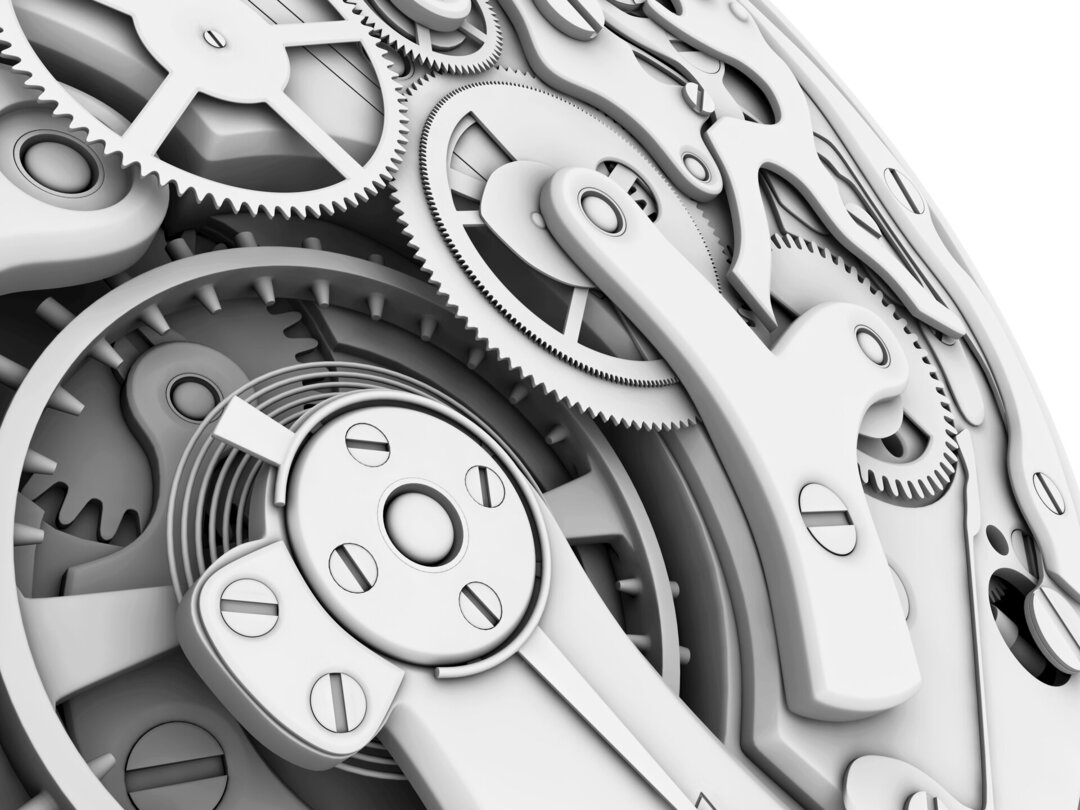 Chapter 6:Memory Systems
Smruti R Sarangi 
IIT Delhi
(c) Smruti R. Sarangi, 2023
1
Outline of this Chapter
(c) Smruti R. Sarangi, 2023
2
Heuristics for memory allocation: no virtual memory
(c) Smruti R. Sarangi, 2023
3
Simple Memory Allocation
Consider the era that did not have virtual memory
OR systems that don’t have virtual memory 
OR the parts of the kernel that need to use physical memory
Memory
Hole
Limit
Allocated region
Base
(c) Smruti R. Sarangi, 2023
4
Fragmentation
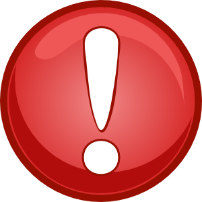 Space wastage
(c) Smruti R. Sarangi, 2023
5
Algorithms to Allocate Space
Let’s say that there is a request for a memory region R
Memory
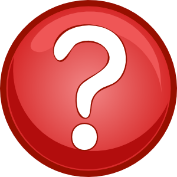 Which hole do we fill?
Several Solutions
(c) Smruti R. Sarangi, 2023
6
Algorithms to Allocate Space – II
(c) Smruti R. Sarangi, 2023
7
Heuristics for memory allocation: with virtual memory
(c) Smruti R. Sarangi, 2023
8
What about allocating free frames?
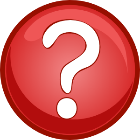 We can only have internal fragmentation with virtual memory
Use a bitmap or an Emde Boas tree to manage the list of free frames
The main issue here is page replacement
If the main memory is full, which frame in memory should be sent to the swap space?
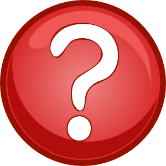 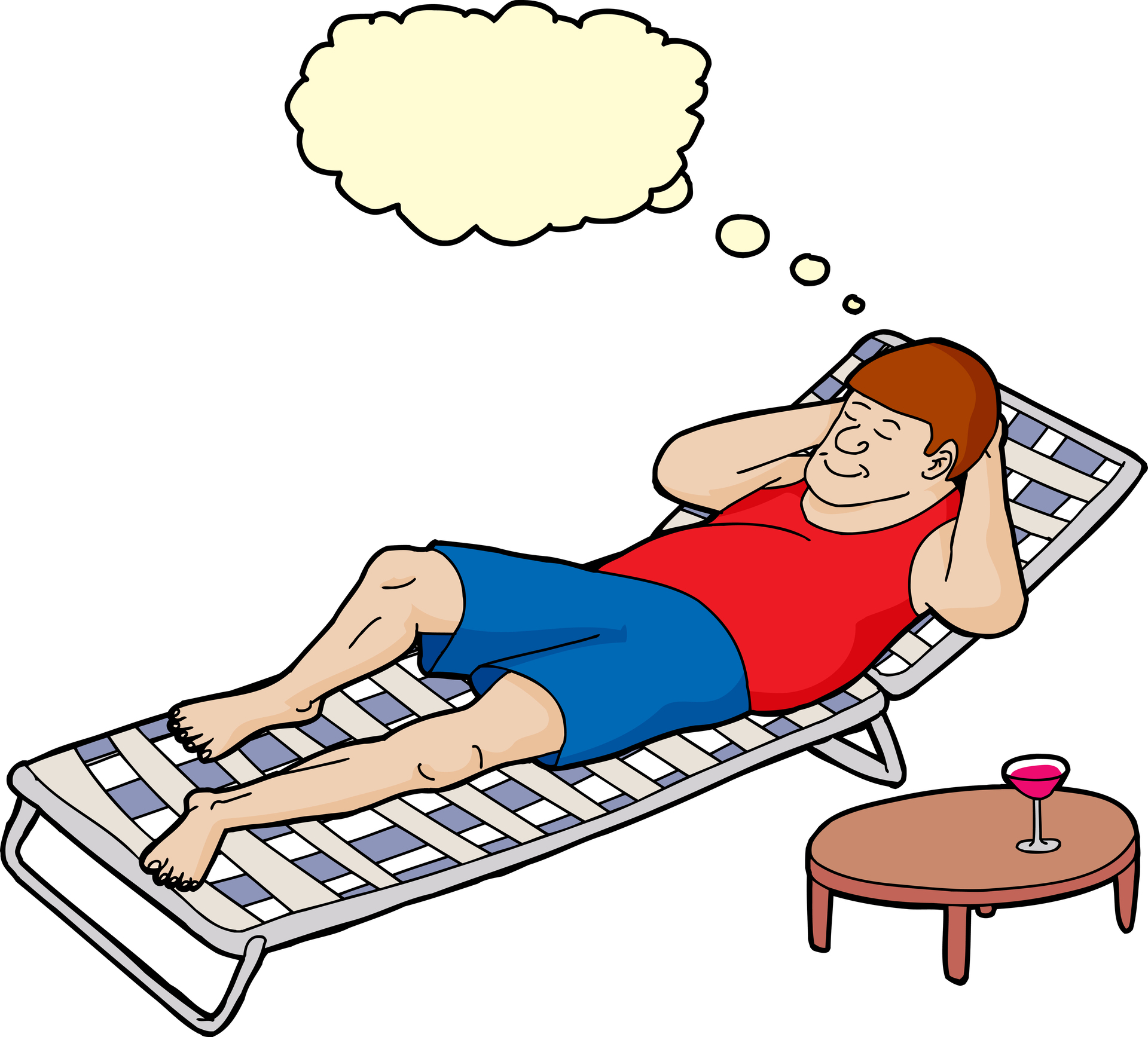 (c) Smruti R. Sarangi, 2023
9
General Stack-based Algorithms
The notion of the stack distance
Hypothetically
Maintain a stack of all pages
Whenever there is a page access, locate theentry in the stack.
Record the distance from the top of the stack  the stack distance.
Bring it to the top.
(c) Smruti R. Sarangi, 2023
10
A heavy tailed curve. Matches a log-normal distribution (most of the time)
Typical Stack Distance Plot
Example
Representative plot
(c) Smruti R. Sarangi, 2023
11
Significance of the Stack Distance
It is a measure of temporal locality
Higher is the stack distance, lower is the temporal locality and vice versa
The log-normal curve implies the following: 
There are very few accesses with ultra-small stack distances
There is a distinct peak and a long tail
Practical algorithms are hard to realize
Easy to interpret theoretical tool
(c) Smruti R. Sarangi, 2023
12
Optimal Algorithm
Cost of a page replacement algorithm = Number of page faults
Hypothetical Optimal Algorithm
Order all the pages in increasing order of “next use” time. Assume you can predict the future.
Replace the page that will be accessed the last.
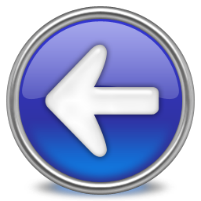 Use the same contradiction-based technique to prove optimality.
This is a stack-based algorithm. The replacement is done based on the stack distance.
(c) Smruti R. Sarangi, 2023
13
The LRU (Least Recently Used) Algorithm
Impractical !!!
Tag each page (in the memory) with the last time that it was accessed.
Augment each entry in the page table with a timestamp.
Choose the page whose last access time is the earliest
Let us assume that the past is a good predictor of the future.
These algorithms come with many theoretical guarantees
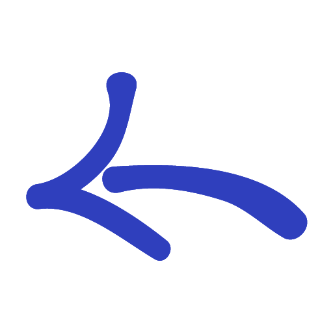 Every memory access cannot increment a counter. The overheads are prohibitive.
(c) Smruti R. Sarangi, 2023
14
Such Stack-based Algorithms can be made Practical
Order all the physical pages (frames) in memory in some order (maybe FIFO order)
Leverage their protection bits. Mark them “no access”. Access bit = 0
When we access a page with its access bit set to 0, there is a fault
Set it to 1
Periodically, set all access bits to 0 
OR, alternatively record the time that it was set from 0  1. Reset it to 0 only if a certain duration has been exceeded.
(c) Smruti R. Sarangi, 2023
15
WS_Clock Page Replacement Algorithm
Access bit = 1
Access bit = 0
A pointer (like the minute hand of a clock) points to a physical page
If its (access bit = 1) set it to 0
Otherwise, replace it
Next time, start the pointer from the same point and wraparound at the end
(c) Smruti R. Sarangi, 2023
16
WS_Clock based Second Chance Algorithm
Access bit = 1
Access bit = 0
(c) Smruti R. Sarangi, 2023
17
FIFO and the Belady’s Anomaly
[1]
10 faults
Consider the FIFO page replacement algorithm
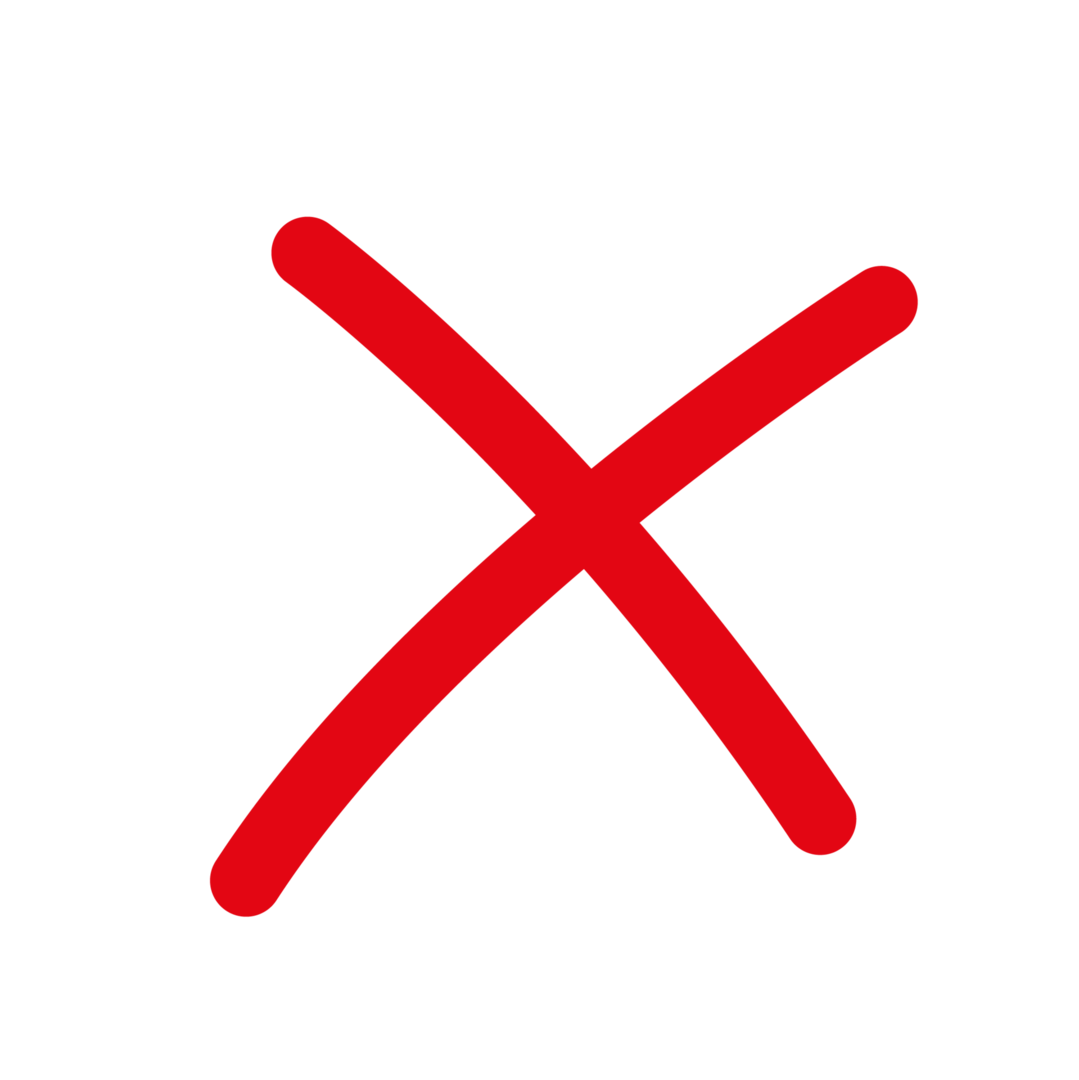 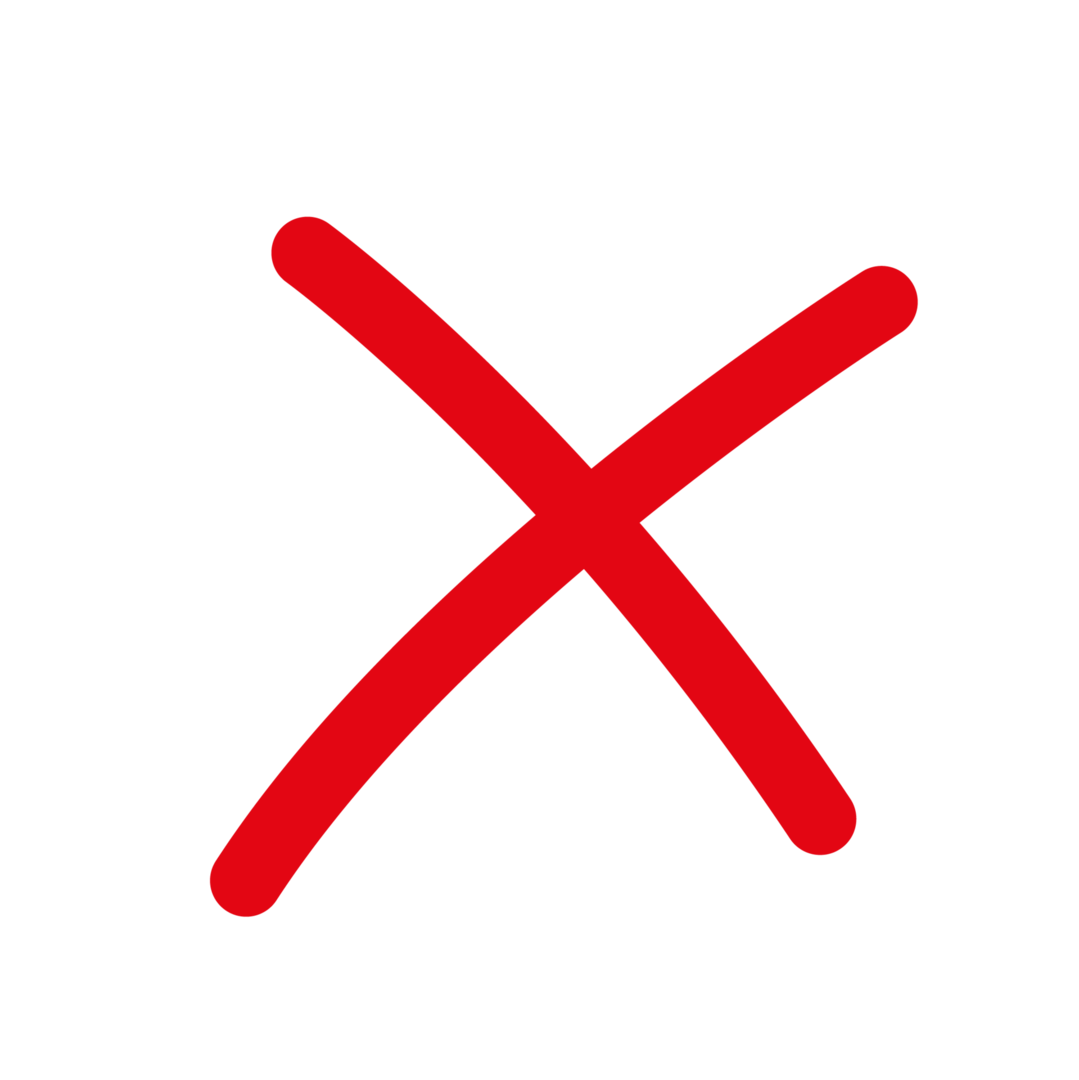 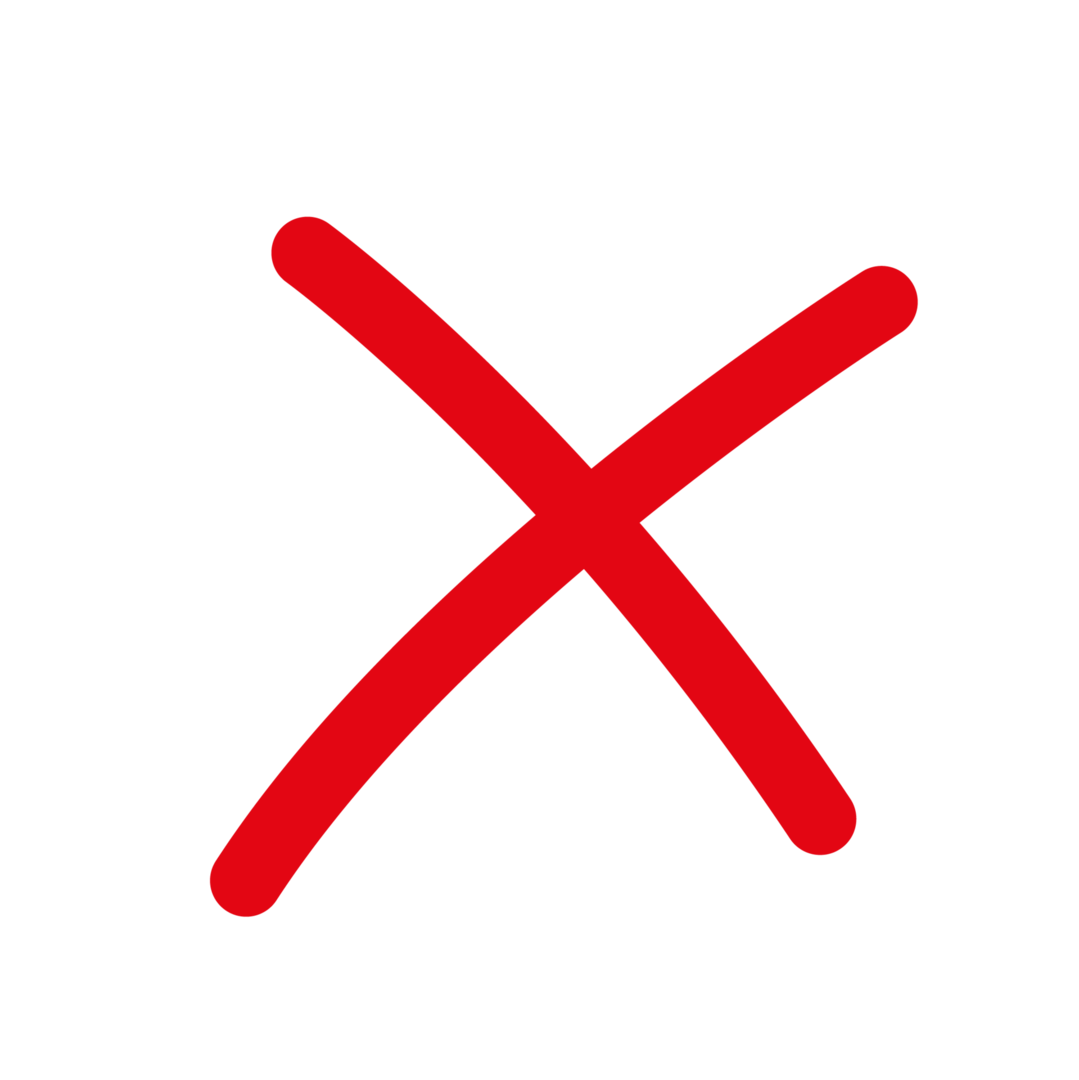 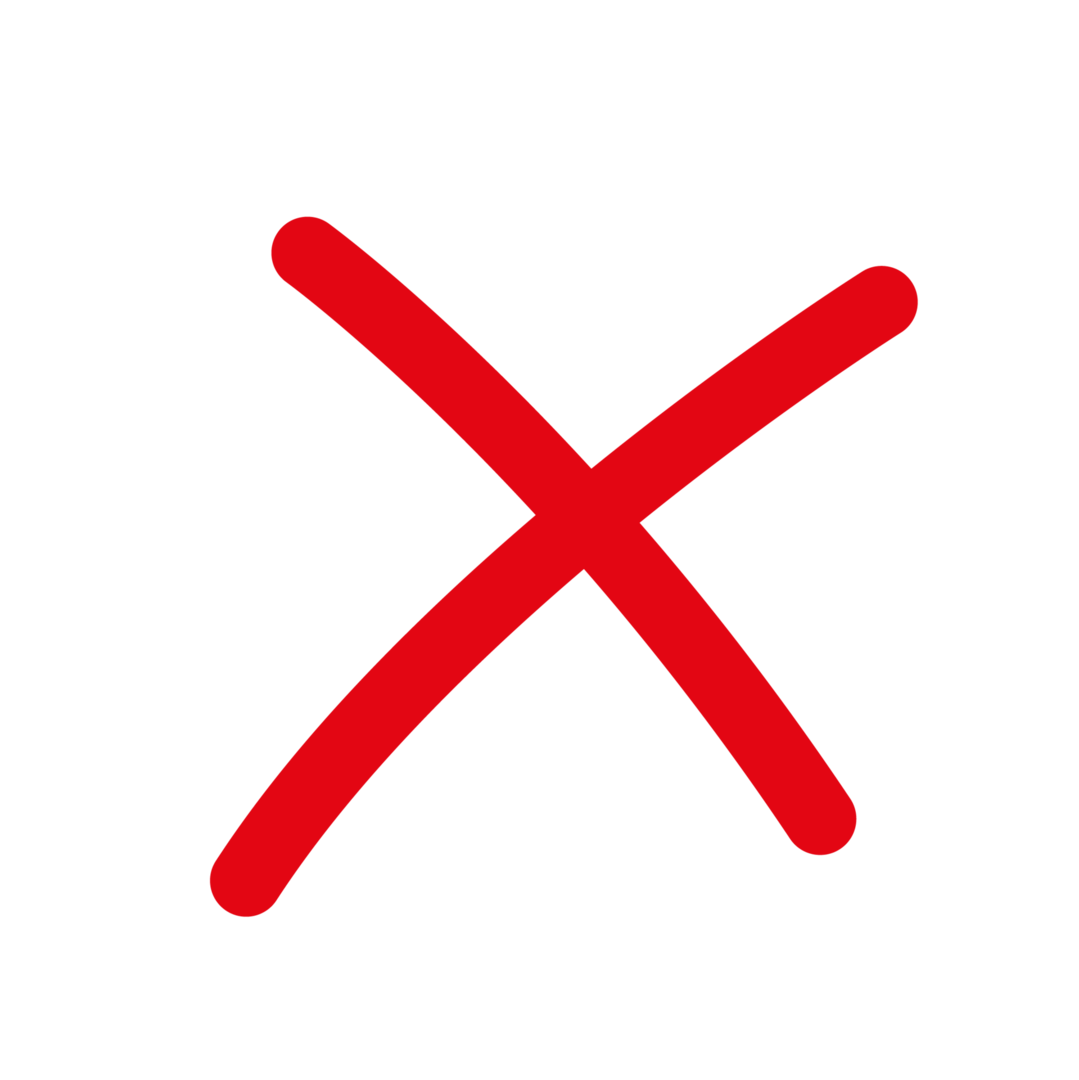 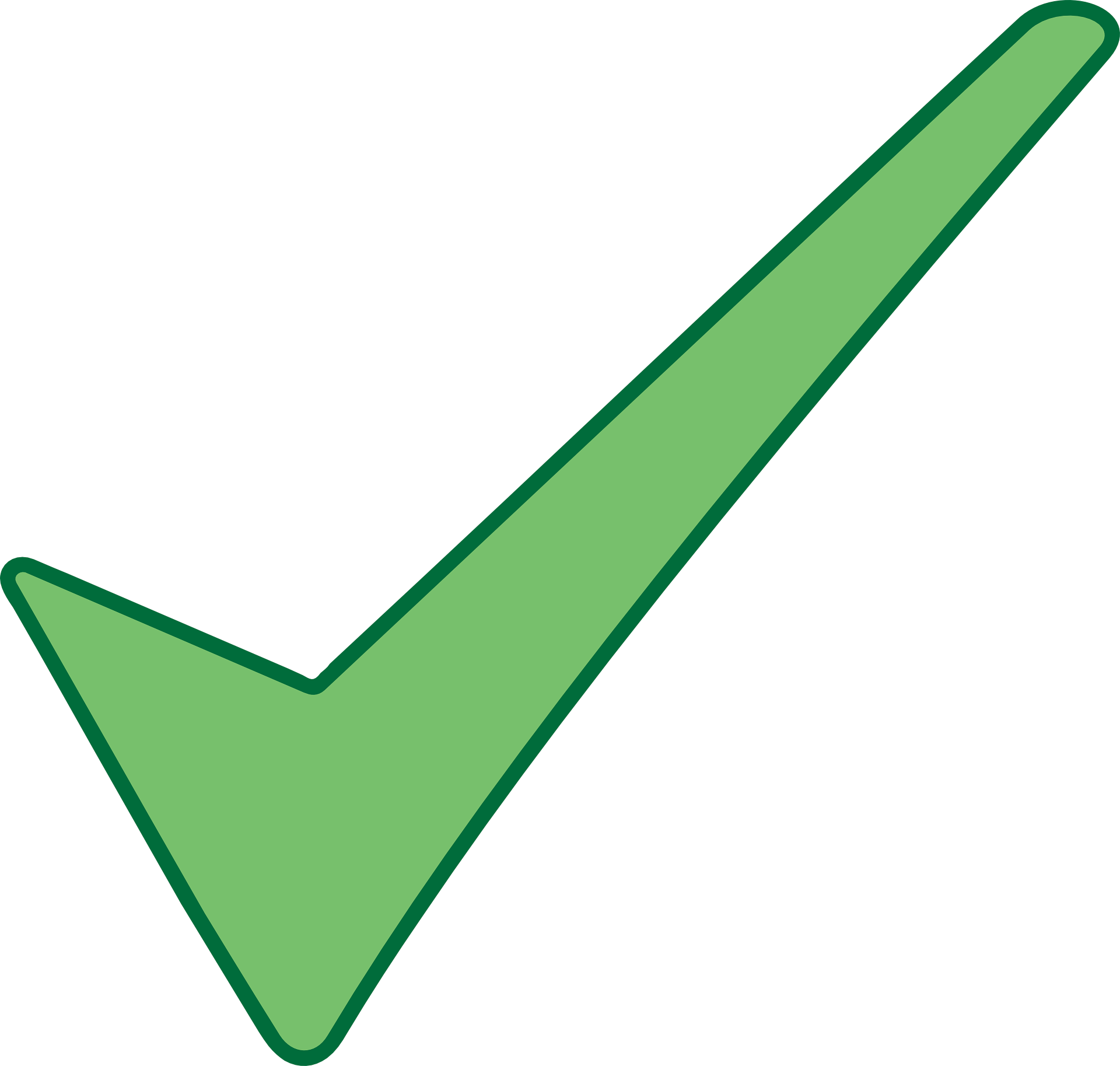 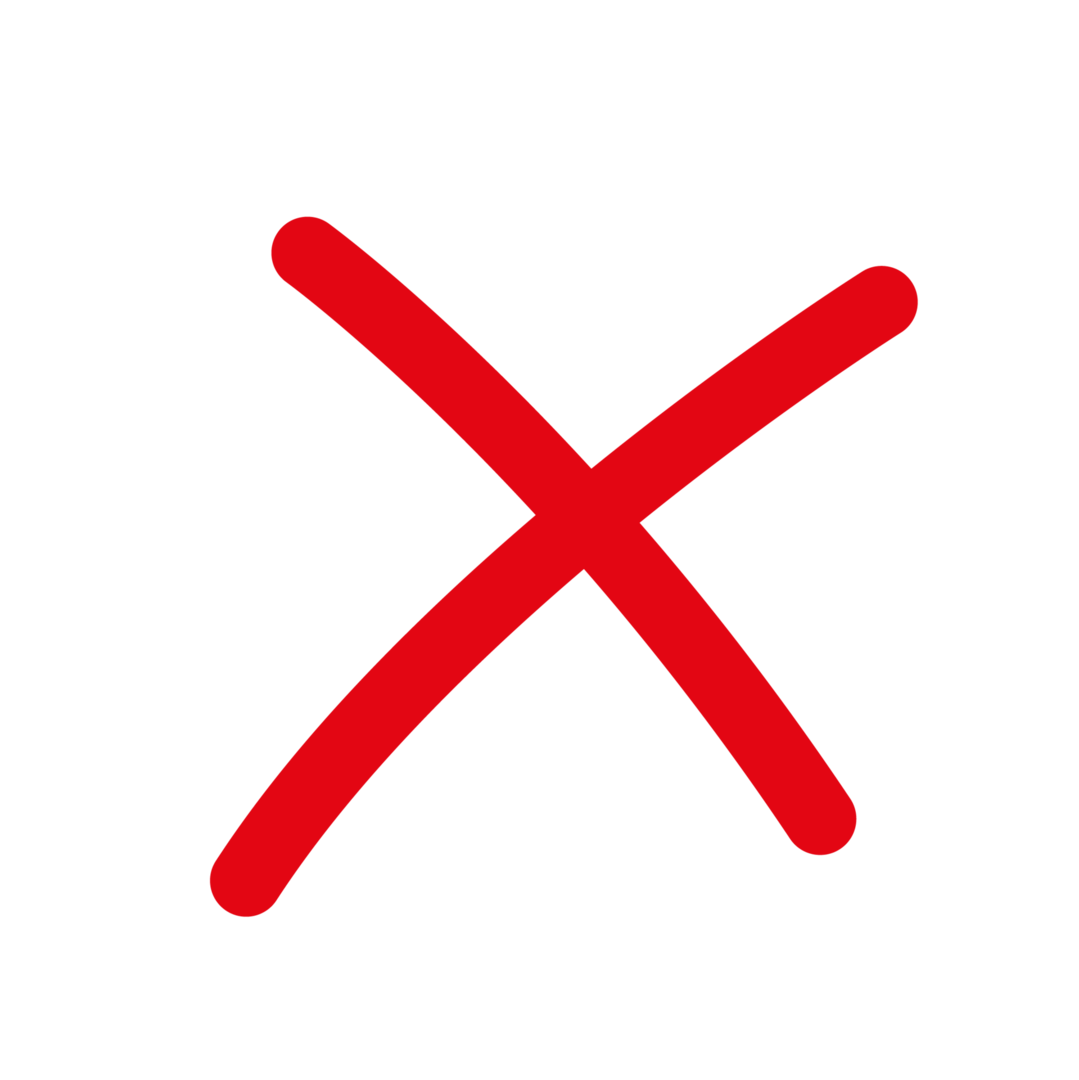 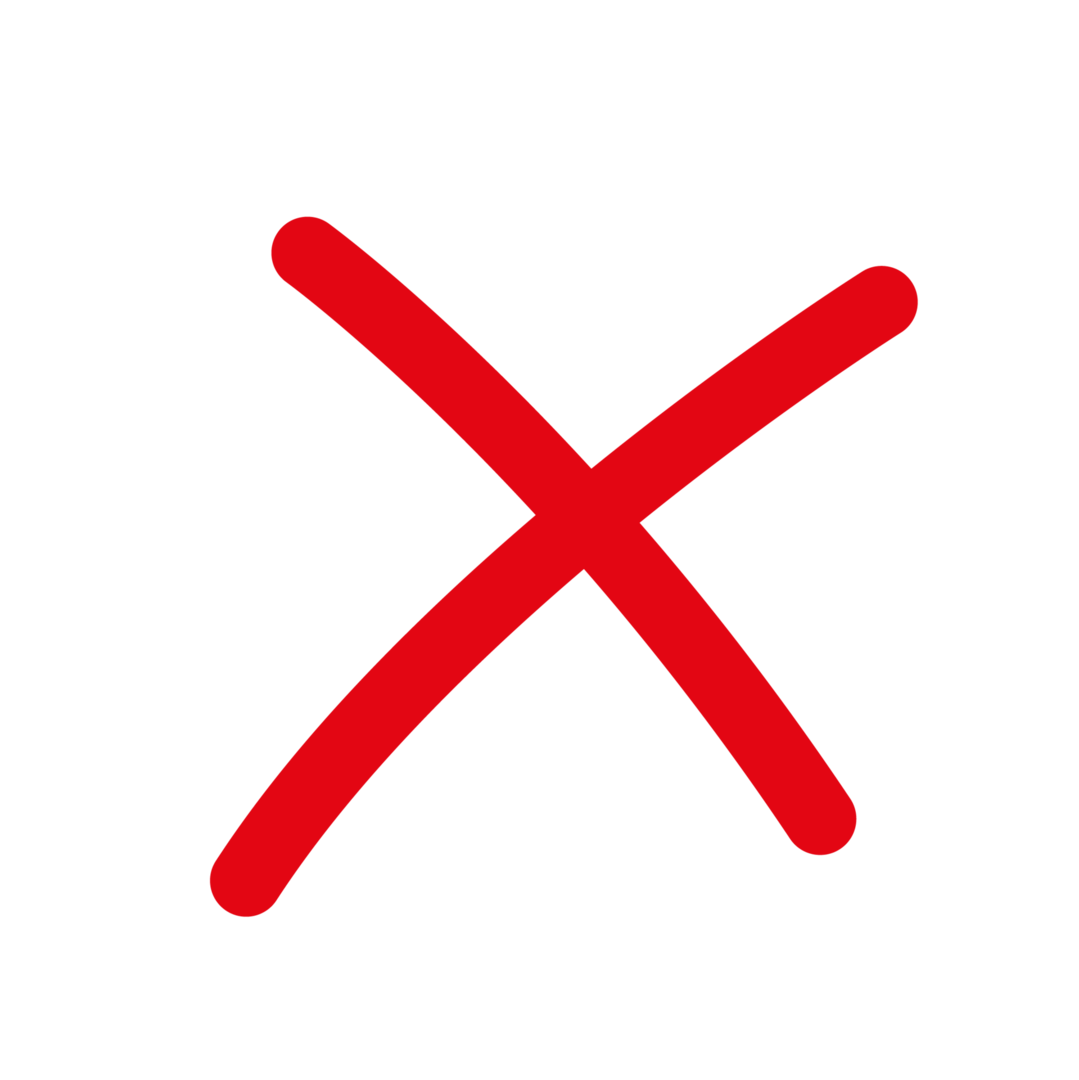 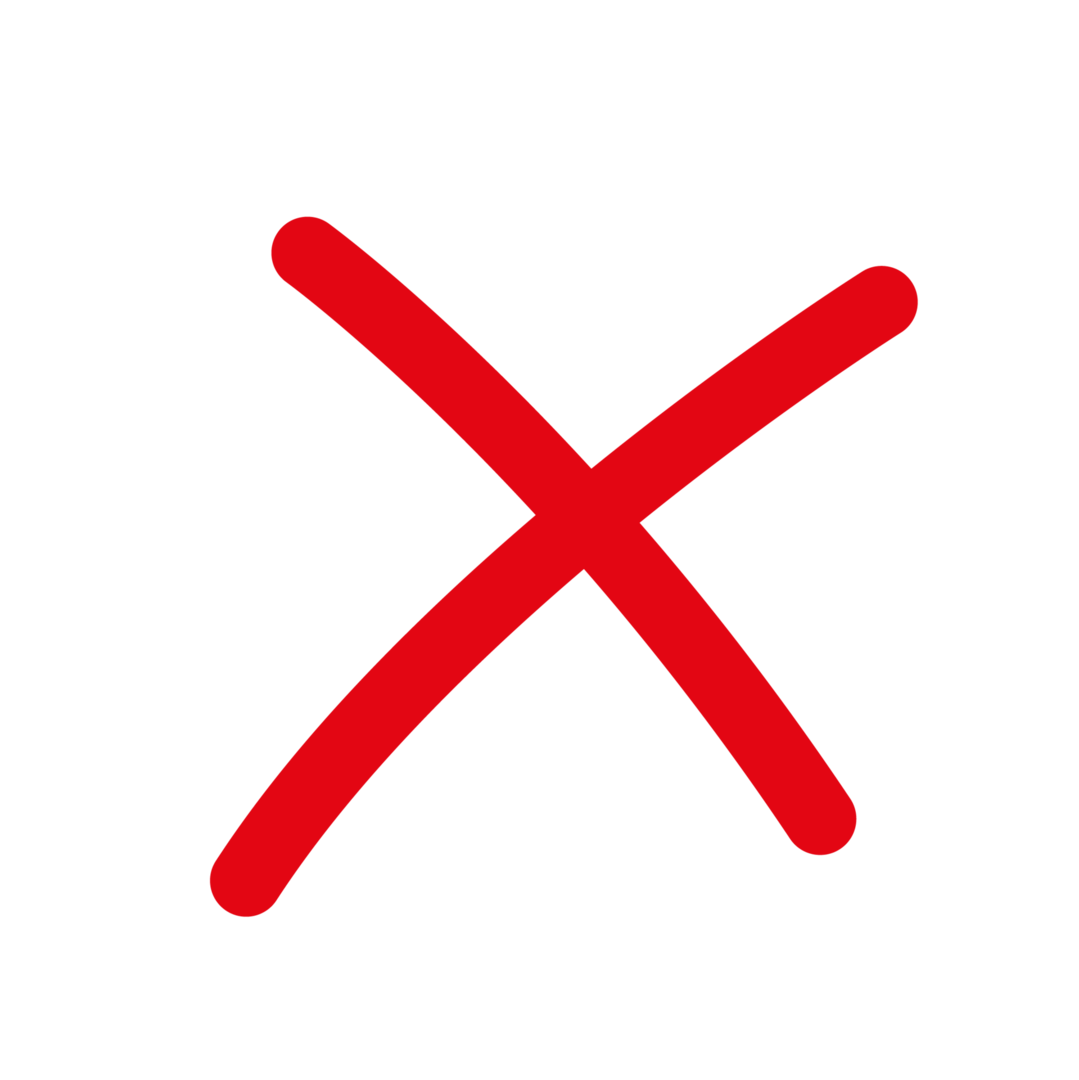 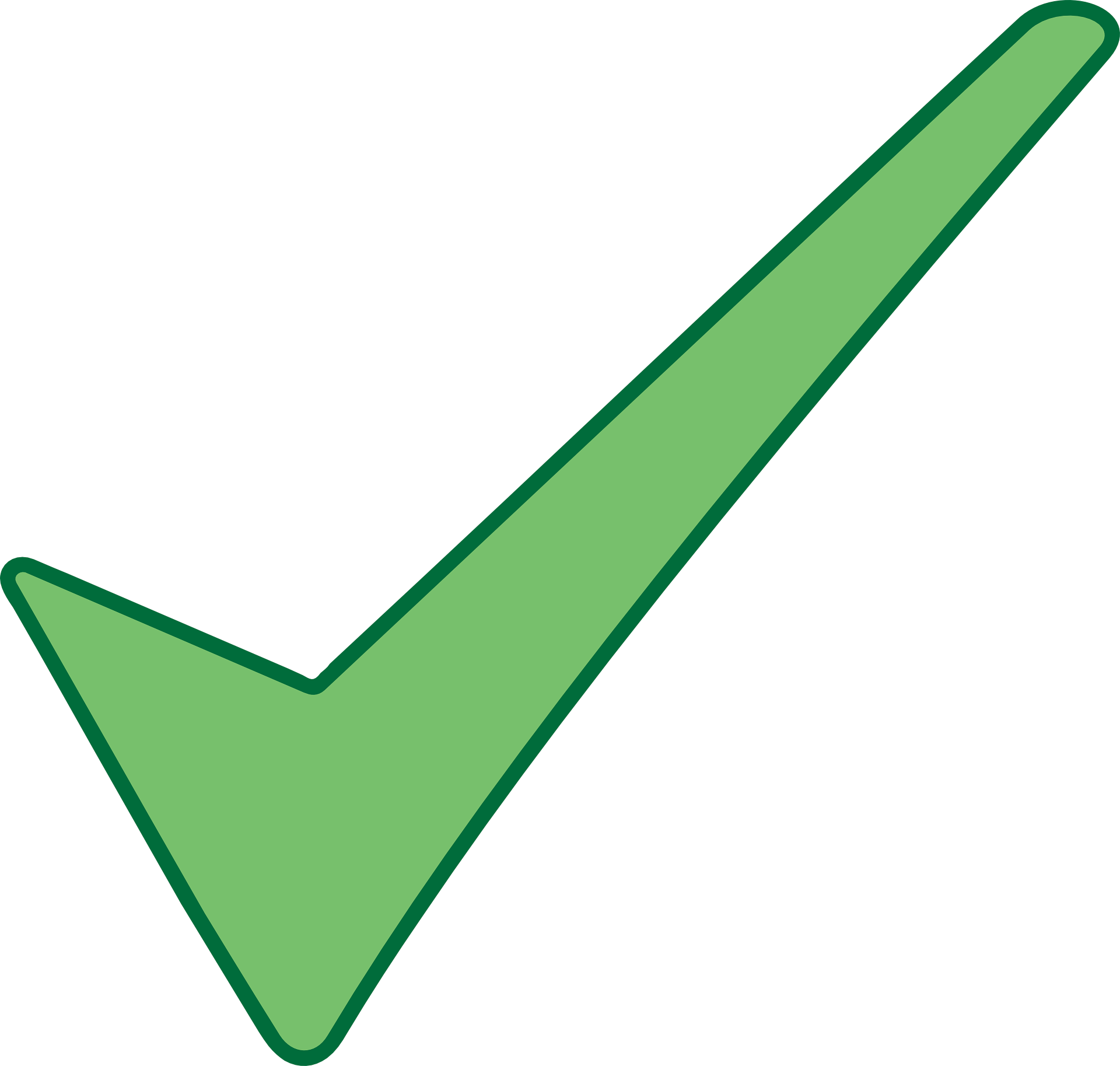 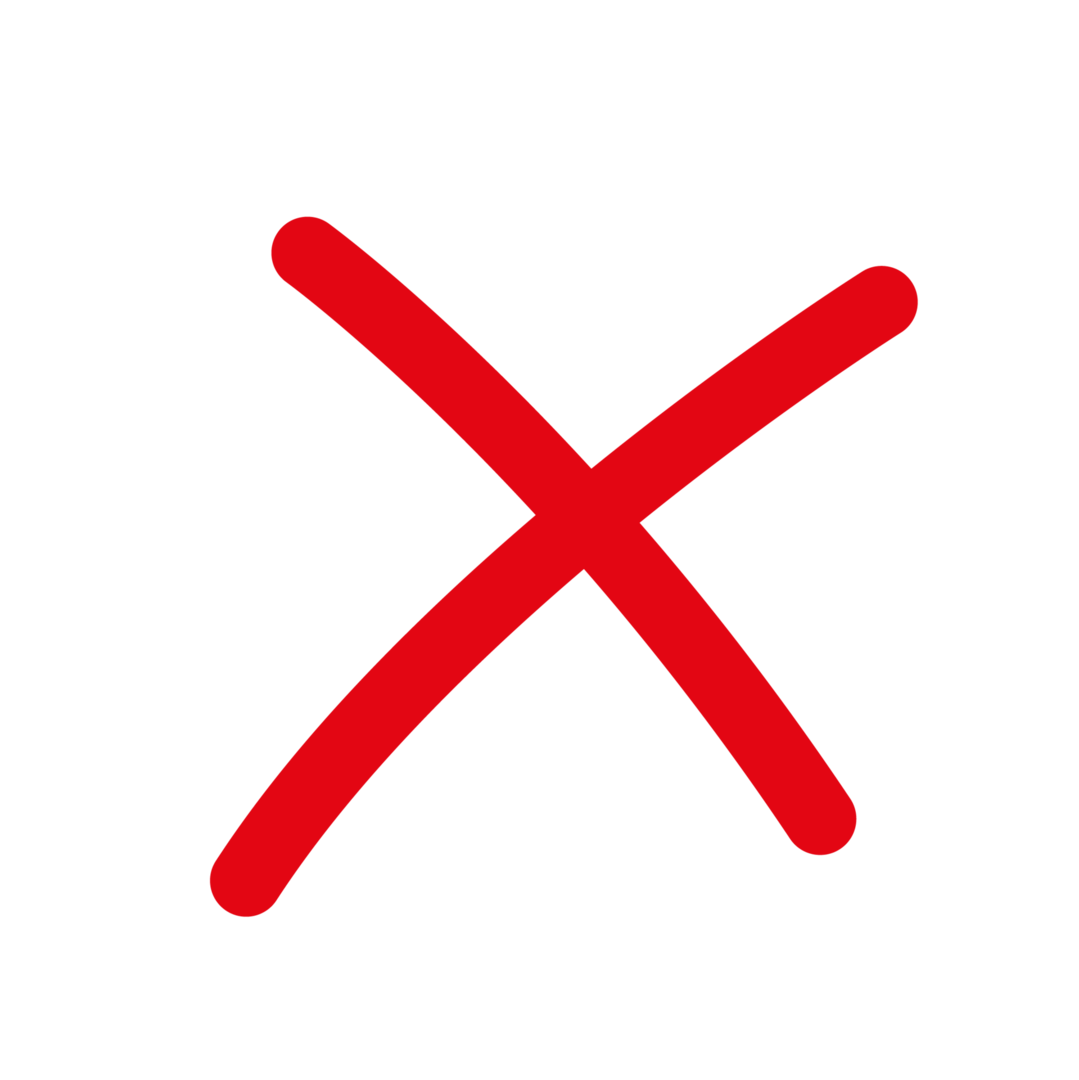 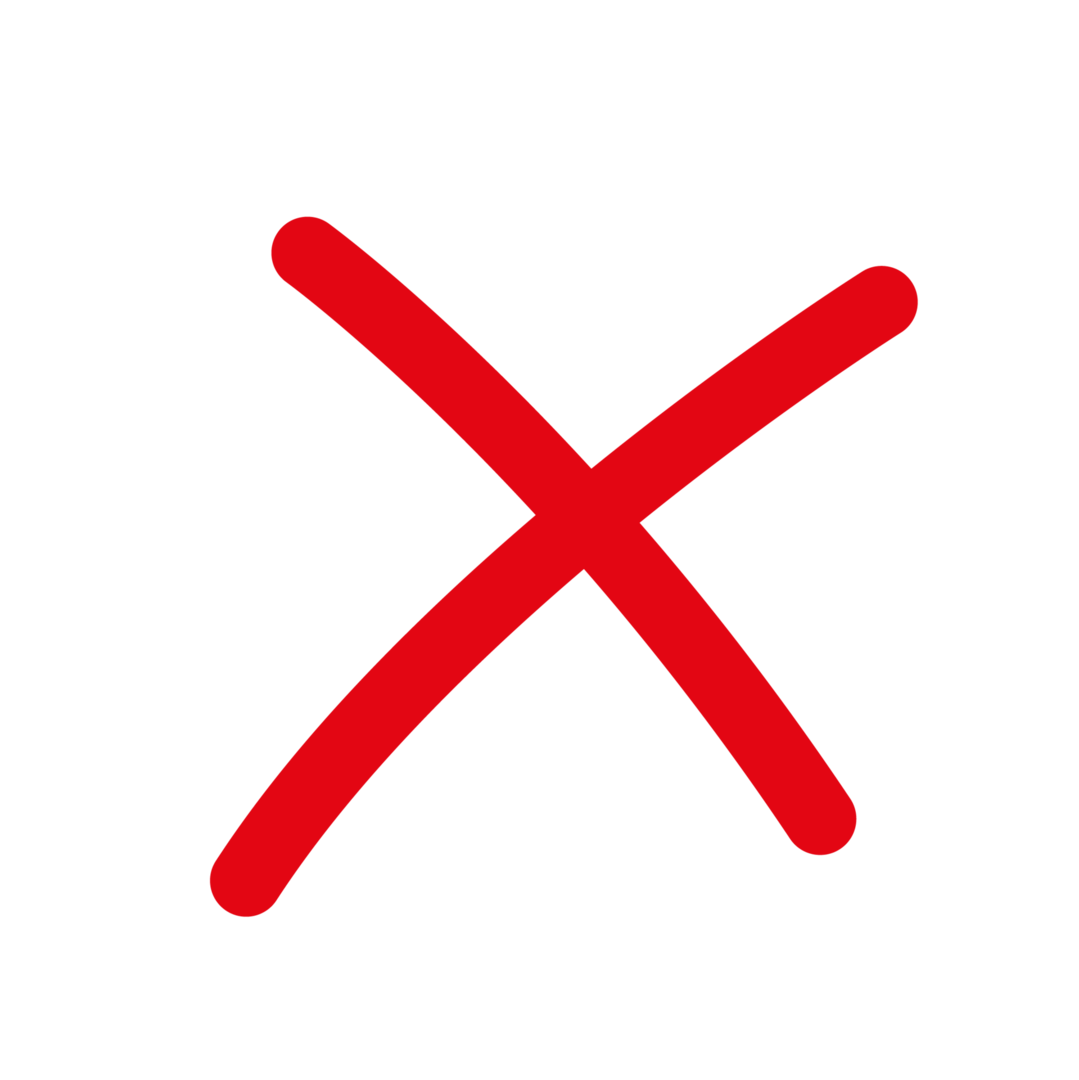 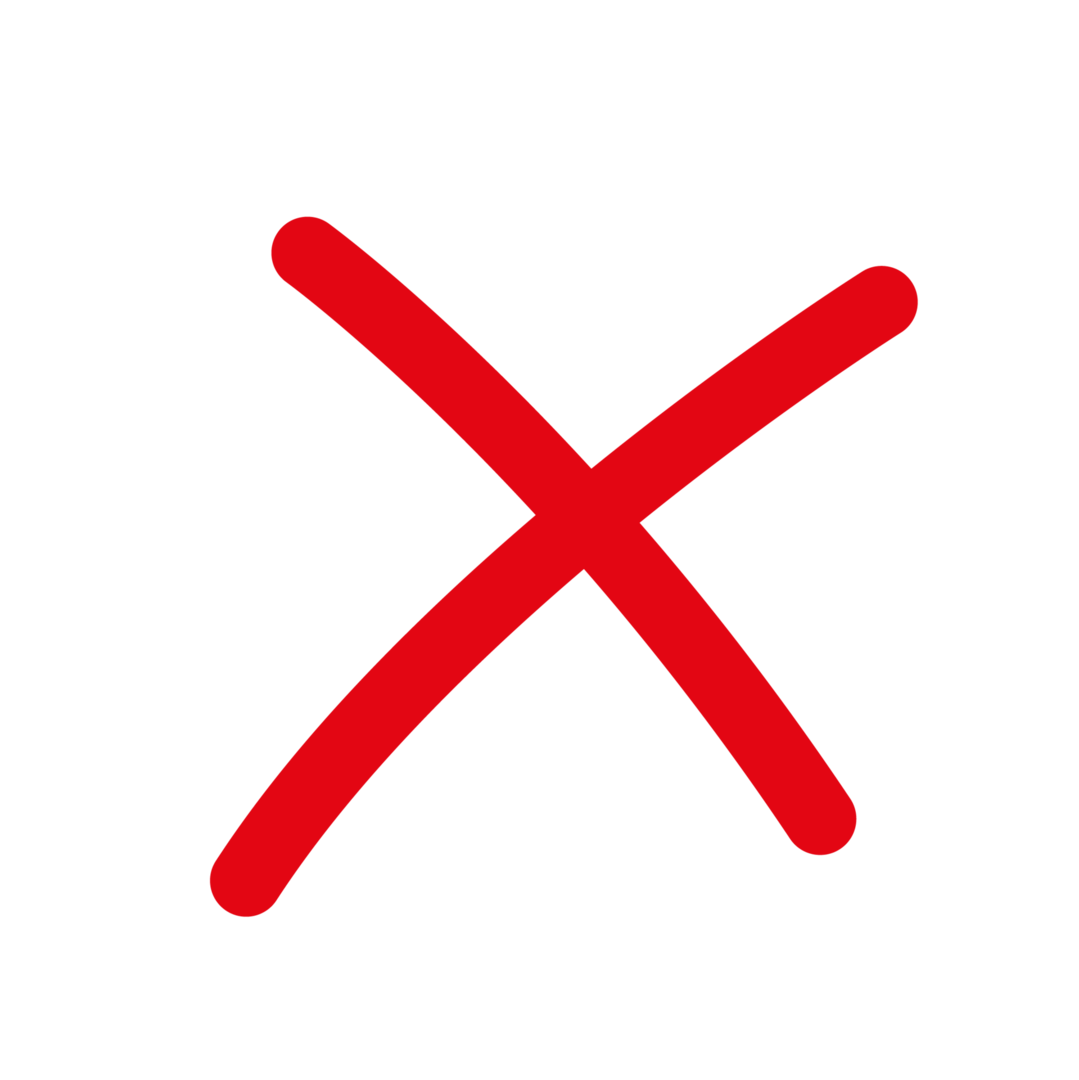 Access sequence
4
5
3
2
1
5
2
4
1
3
2
1
5
4
3
2
4
3
2
1
2
1
5
4
1
5
4
3
1
4
3
2
1
5
4
3
2
2
1
3
2
1
5
4
3
2
1
4
3
2
1
3
2
1
4 frames
(c) Smruti R. Sarangi, 2023
18
FIFO and the Belady’s Anomaly
9 faults
Consider the FIFO page replacement algorithm
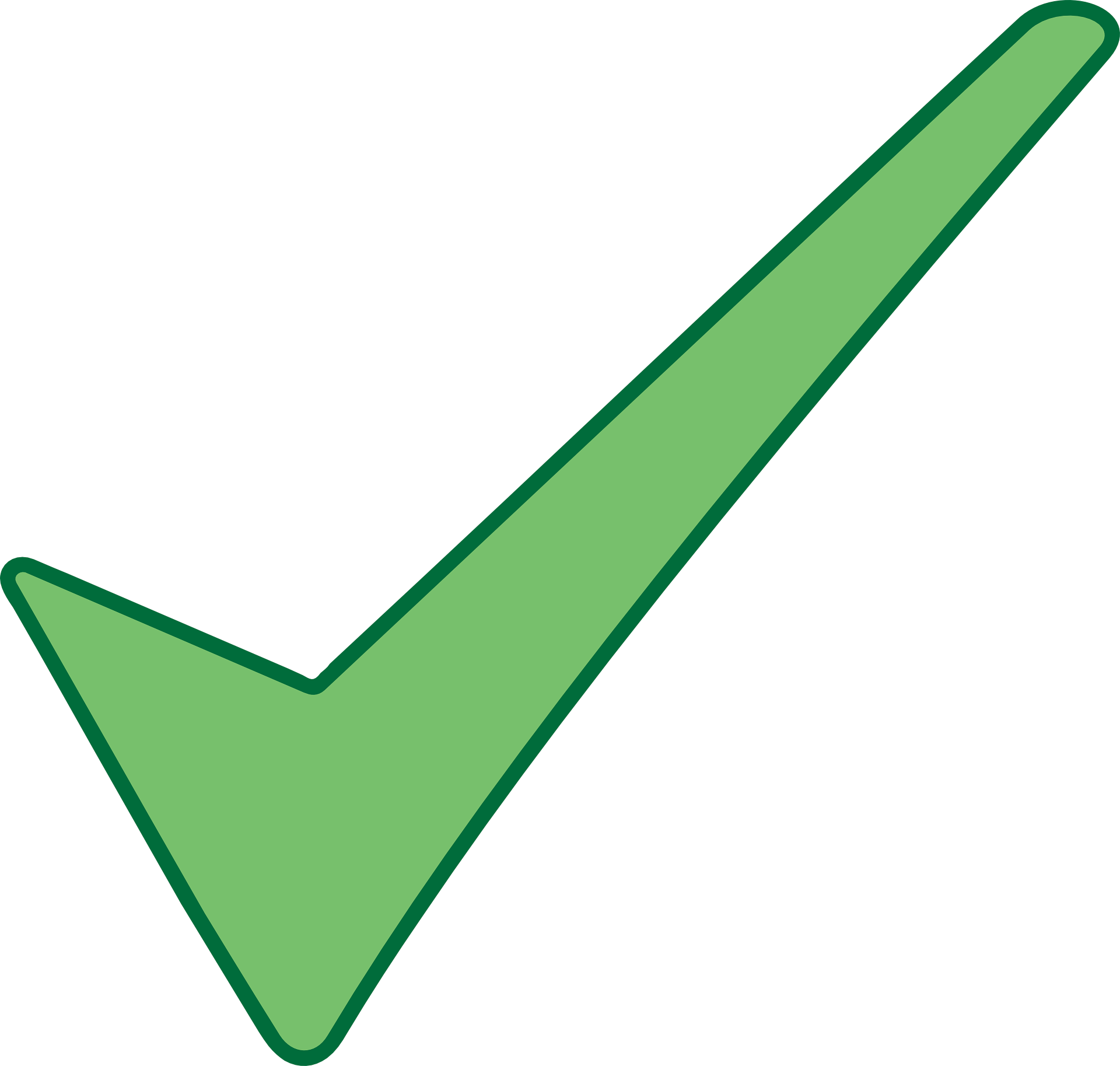 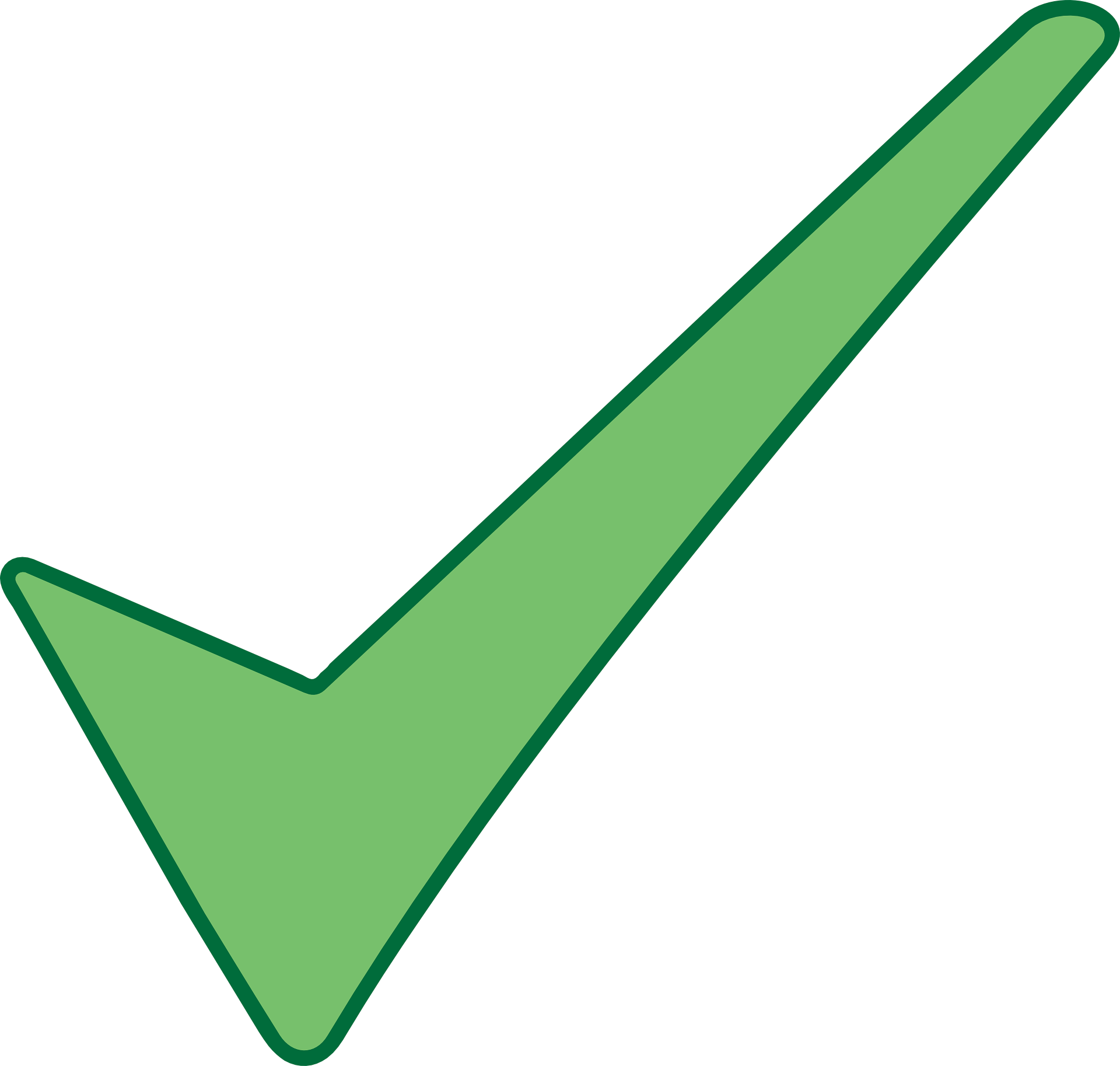 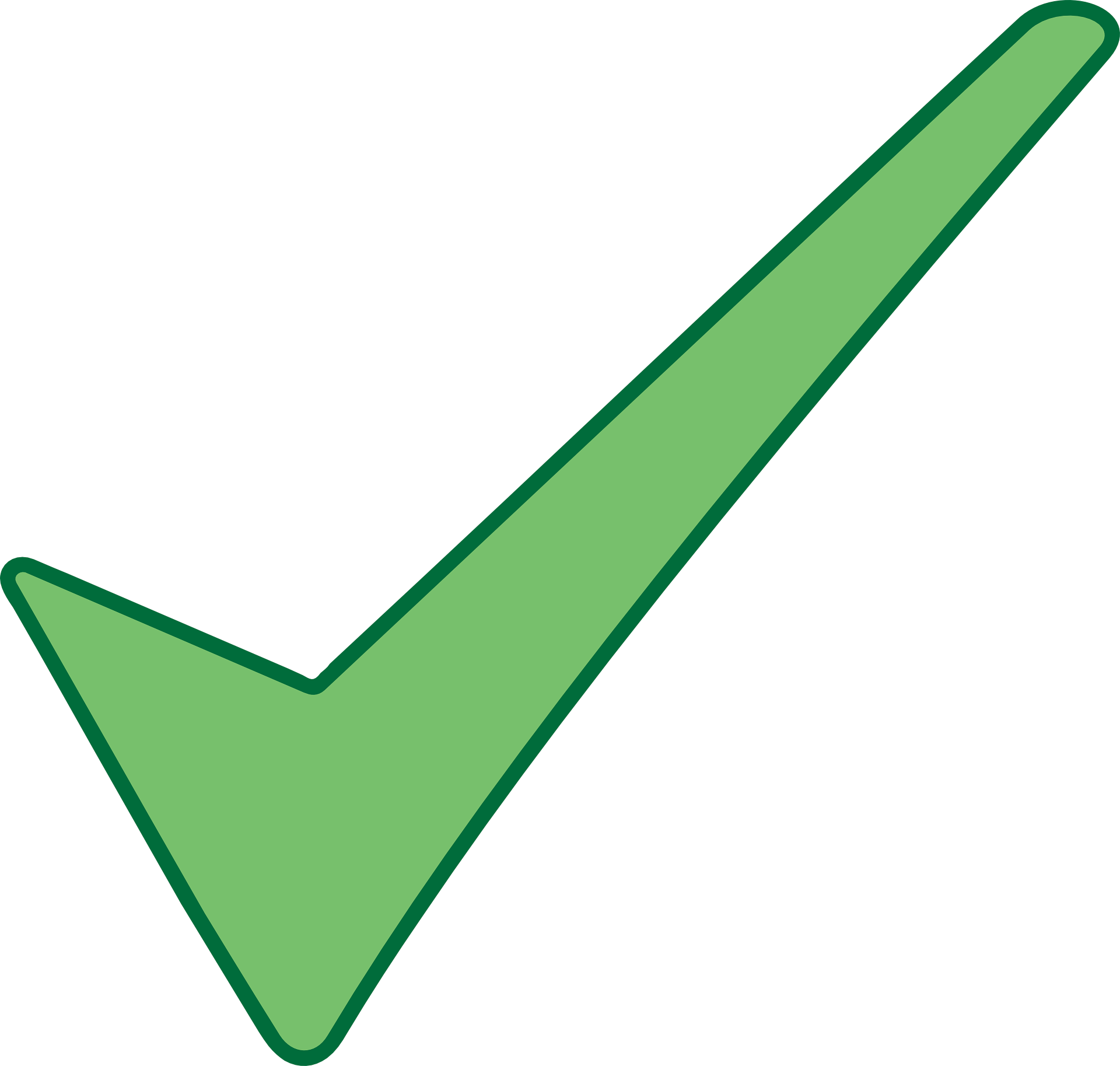 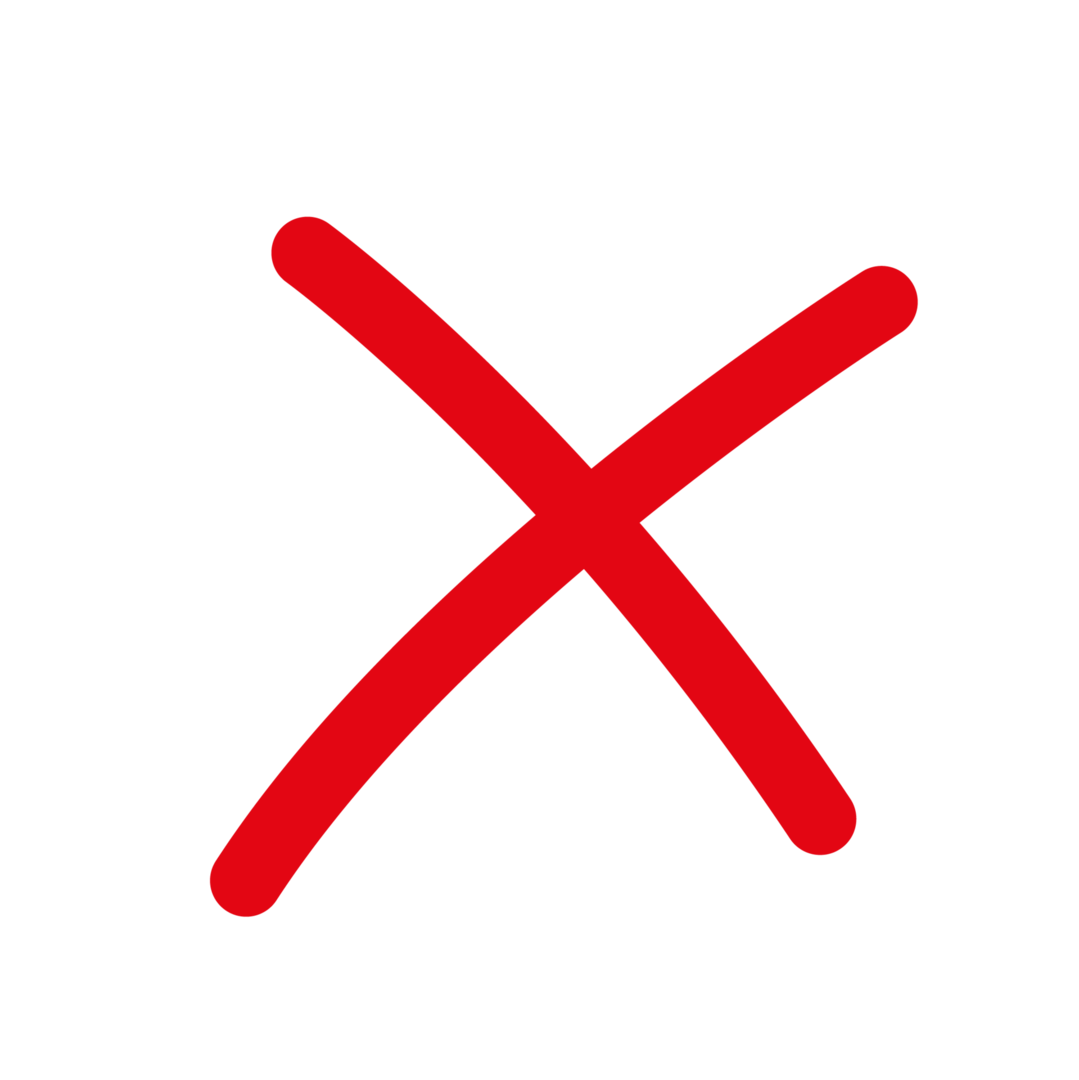 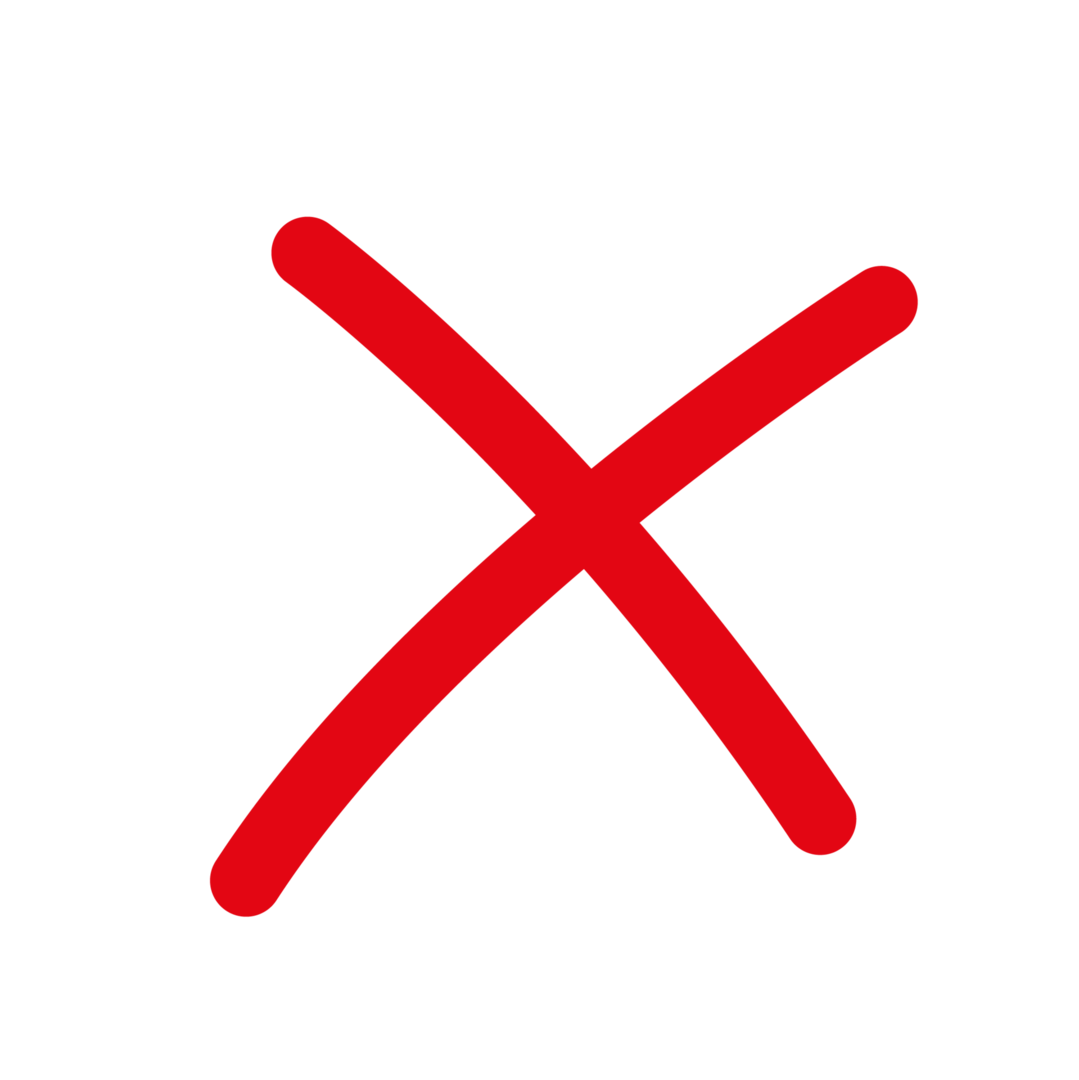 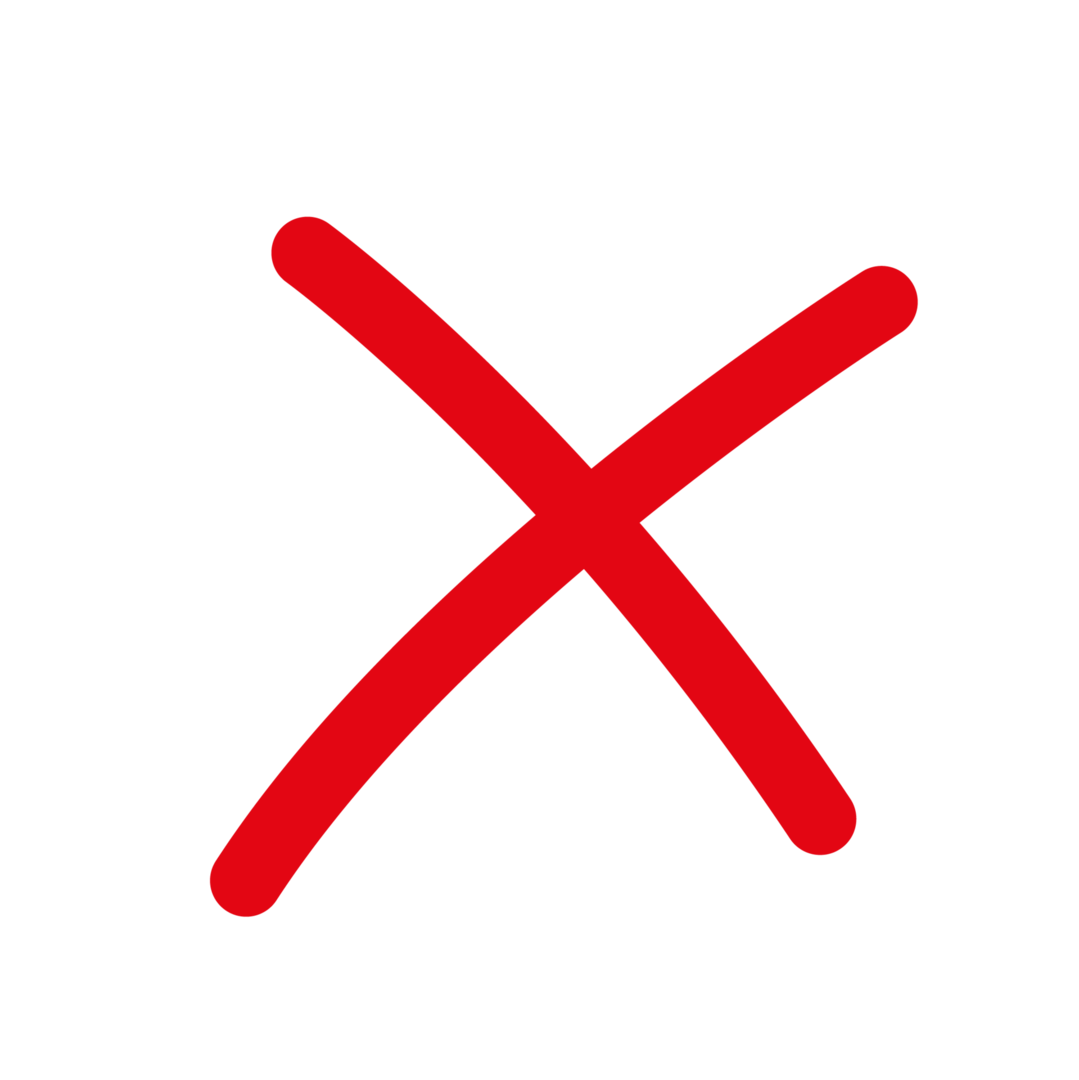 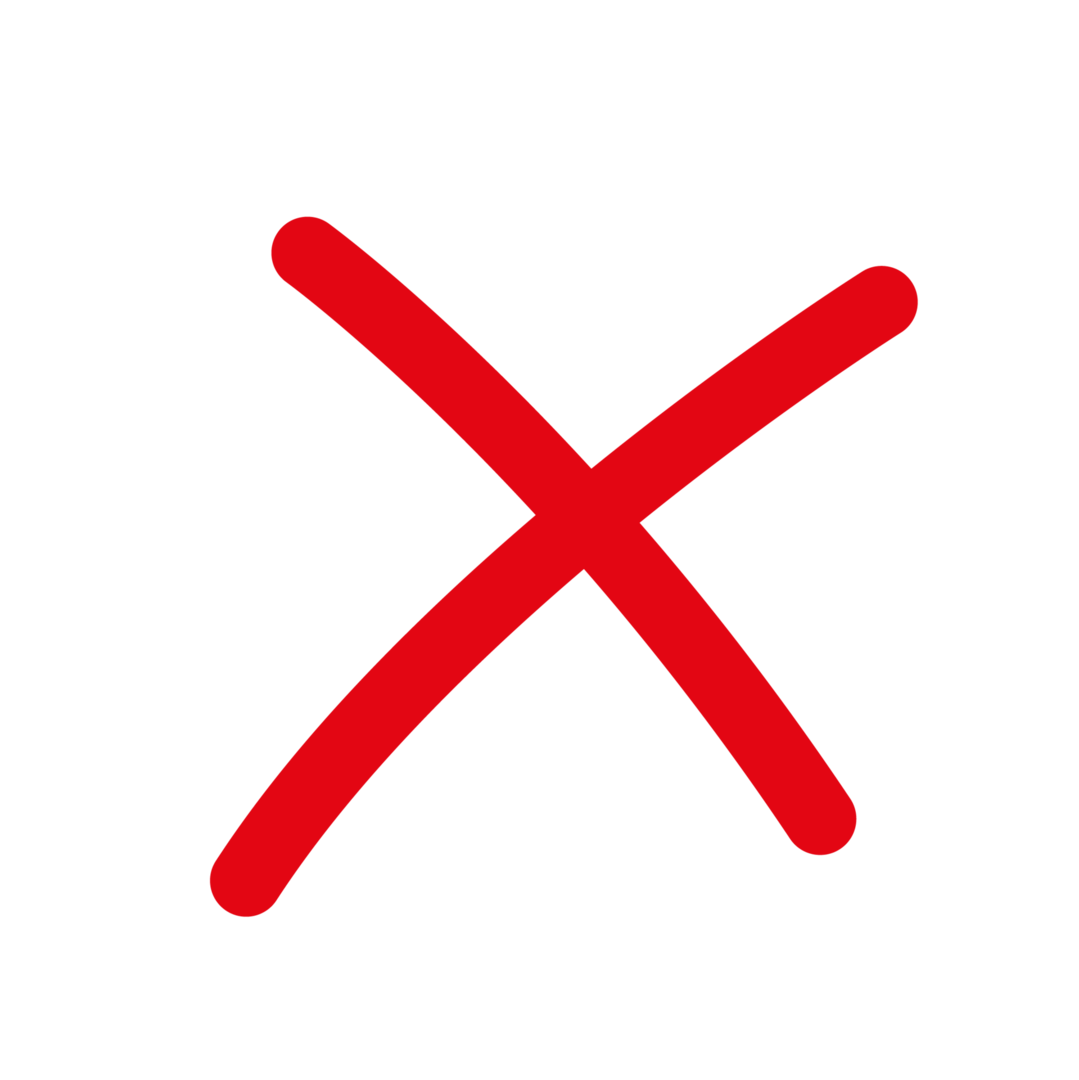 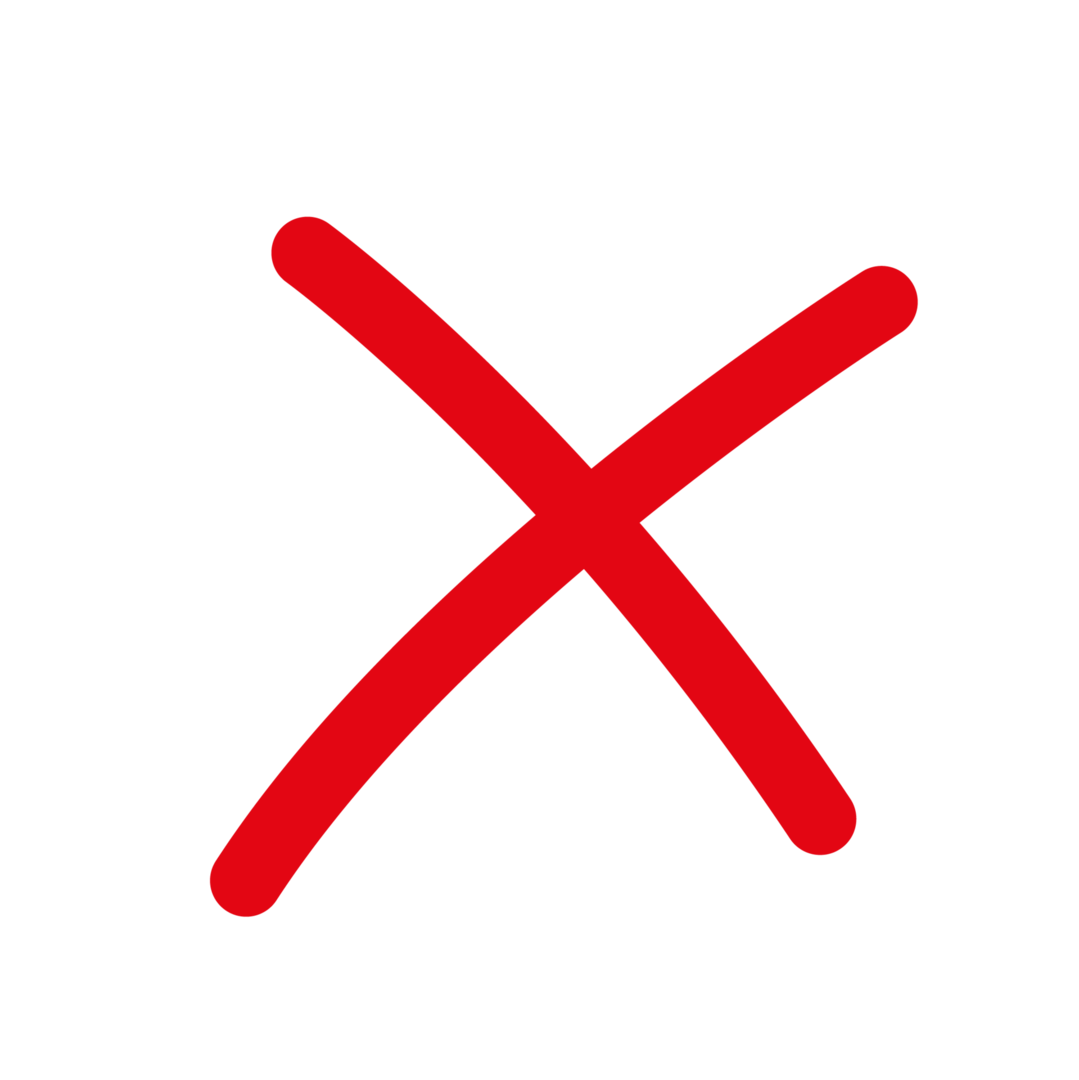 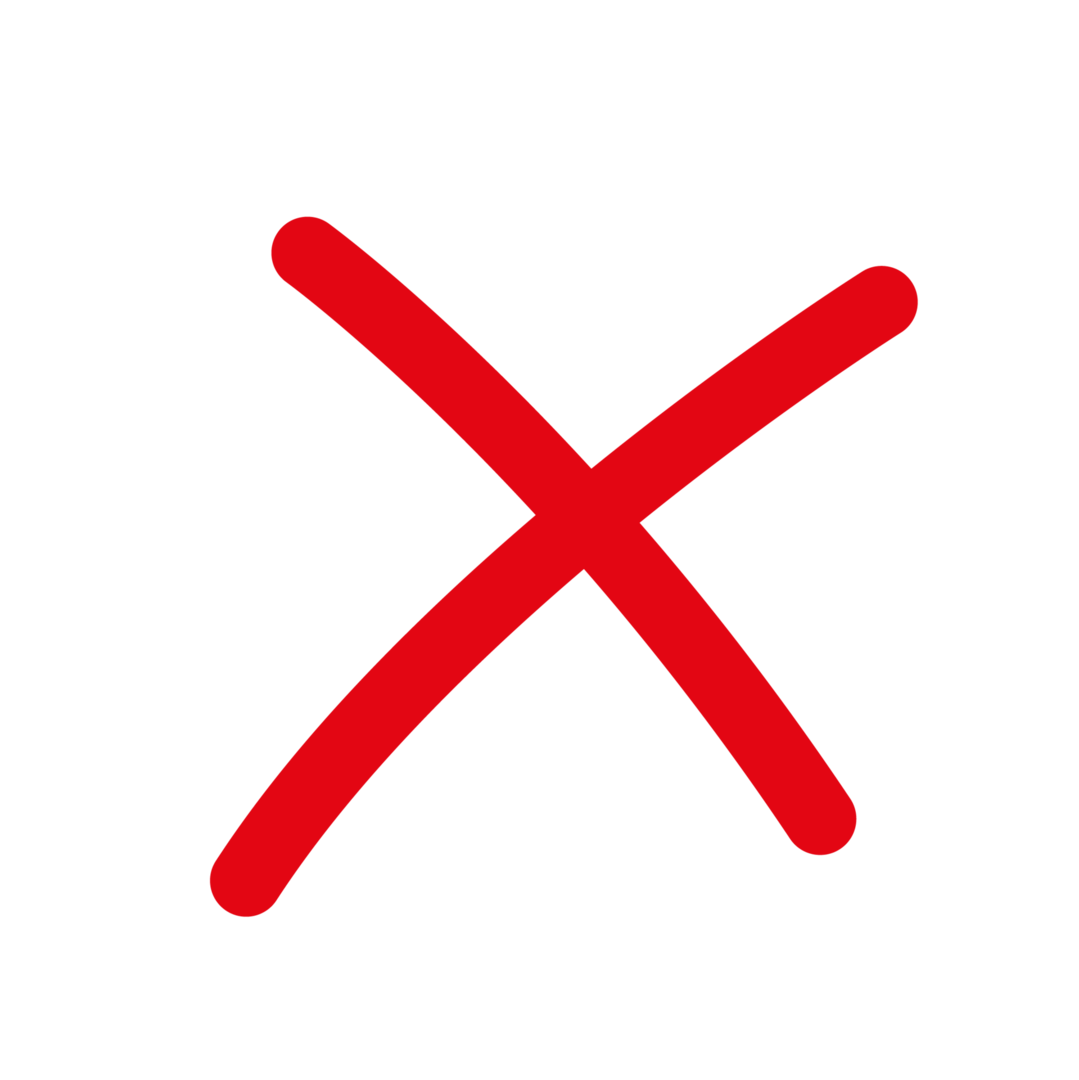 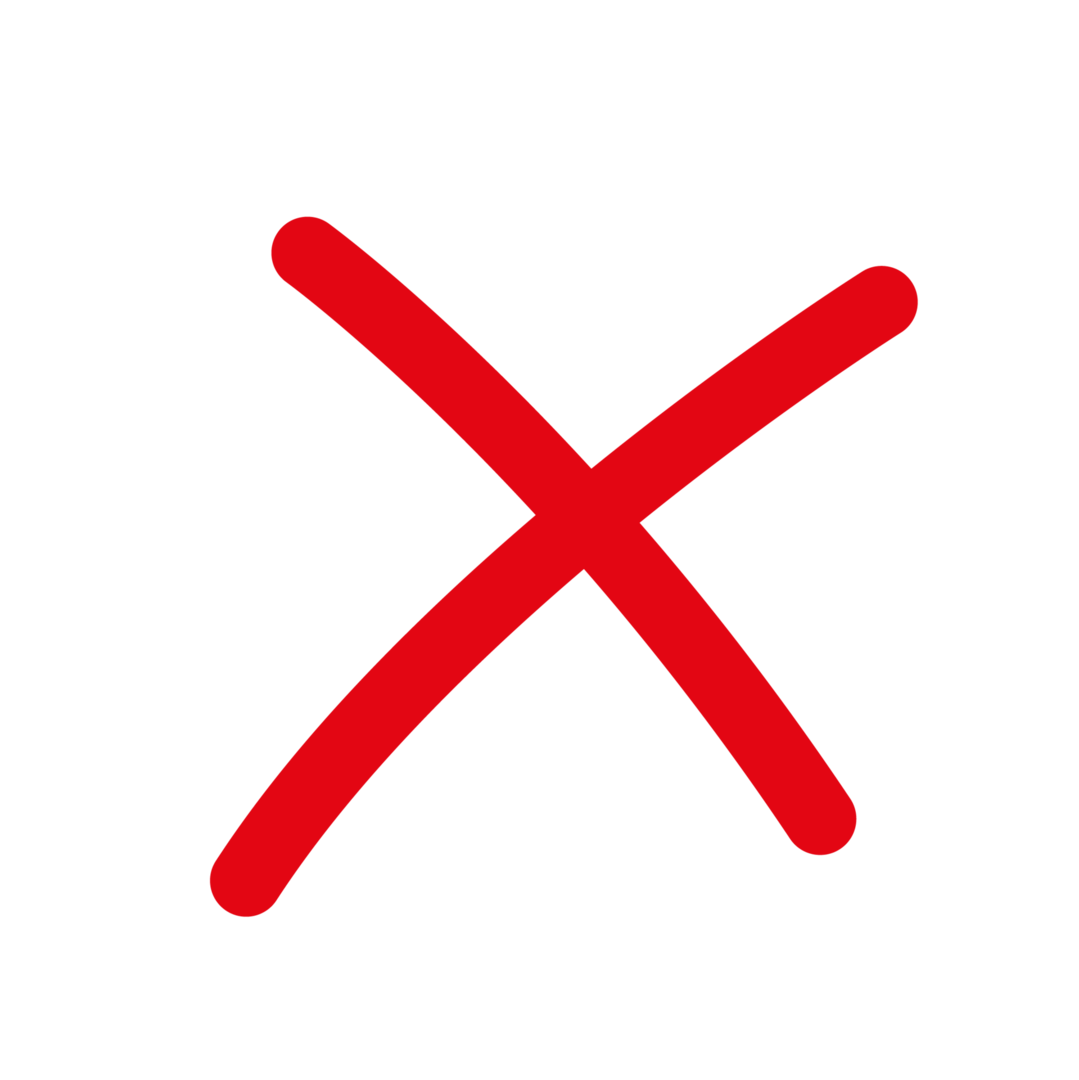 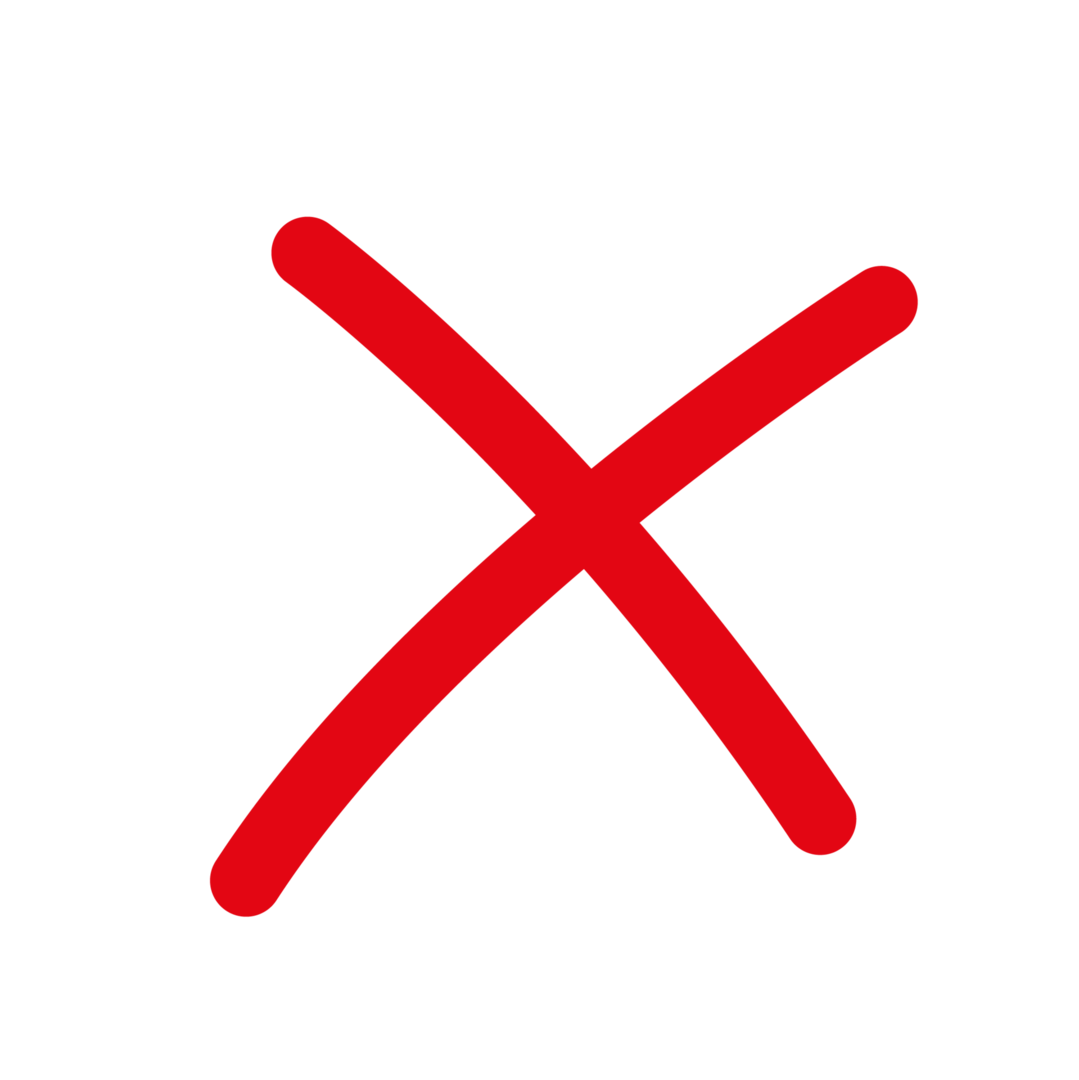 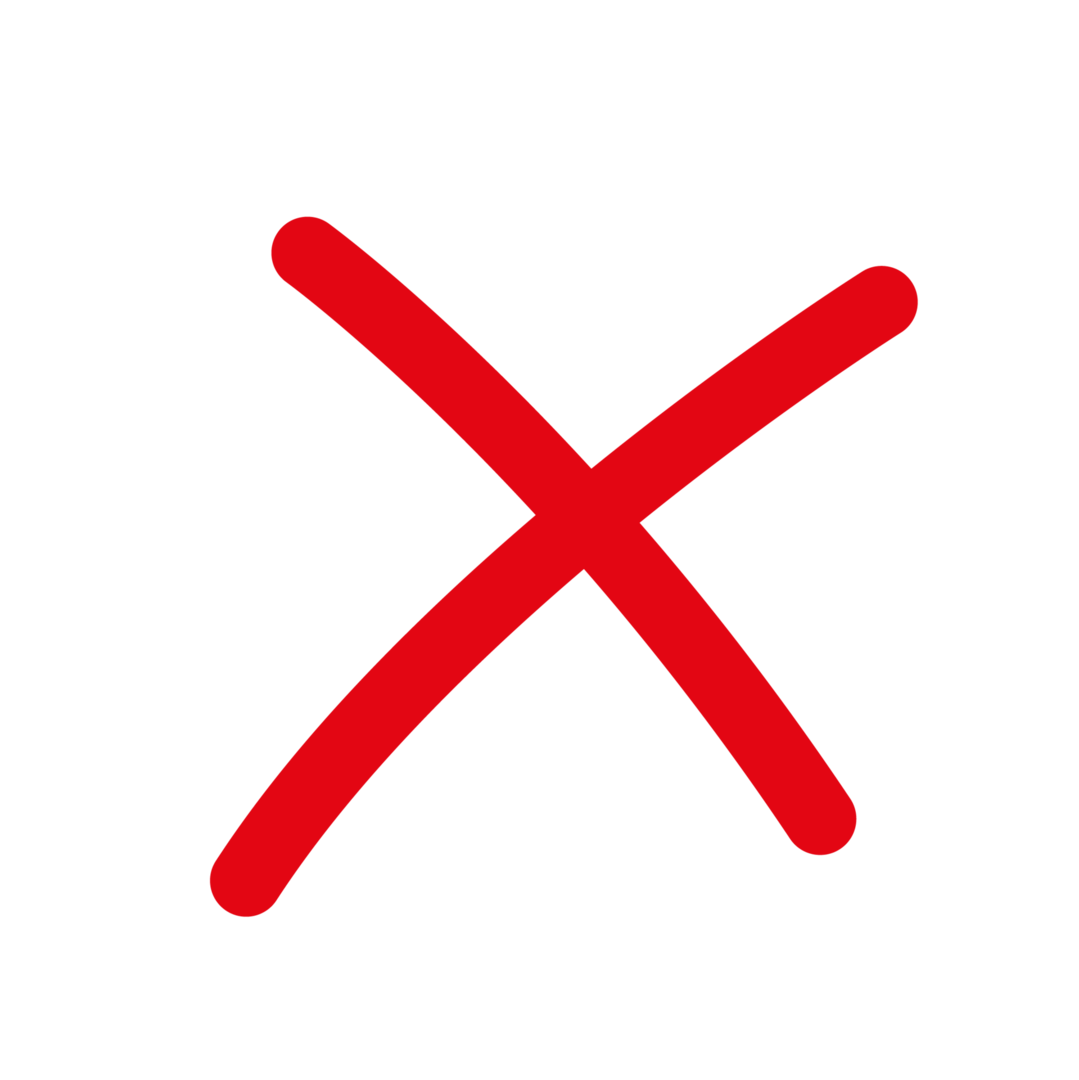 Access sequence
4
5
3
2
1
5
2
4
1
3
2
1
5
2
1
4
3
5
4
3
5
5
2
1
1
4
3
2
5
2
1
2
1
3
5
2
1
4
3
2
1
4
3
2
1
3 frames
(c) Smruti R. Sarangi, 2023
19
Final Word on Page Replacement
Stack-based algorithms are by and large impractical 
We need to create approximations.
FIFO and Random replacement algorithms may exhibit the Belady’s anomaly
The ratio between the faults in a large memory and small memory is unbounded  can be as large as we want it to be [2].
The clock-based algorithms approximate LRU and are known to work well.
(c) Smruti R. Sarangi, 2023
20
Working Sets
Assume you have a recency-based replacement algorithm
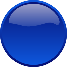 A working set is a set of pages that a program access over a short duration.
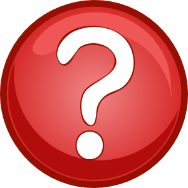 How short is short?
Working set size
Page fault rate
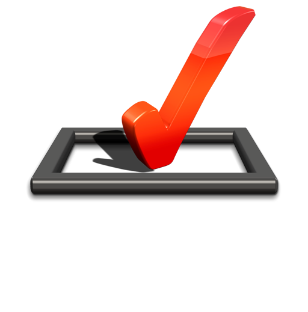 Keep track of the working set and ensure that it is in memory
#pages in memory
(c) Smruti R. Sarangi, 2023
21
Thrashing
Consider a system with a lot of processes and a paucity of memory
If the space allocated to a process is less than its working set
The process will spend most of its time fetching its working set
The performance counters will indicate low CPU utilization
The kernel will see the low load average and add more processes to the CPU’s run queue
This will make the problem even worse
Ultimately the system will crash
This is called thrashing.
(c) Smruti R. Sarangi, 2023
22
Outline of this Chapter
(c) Smruti R. Sarangi, 2023
23
Virtual Memory Map
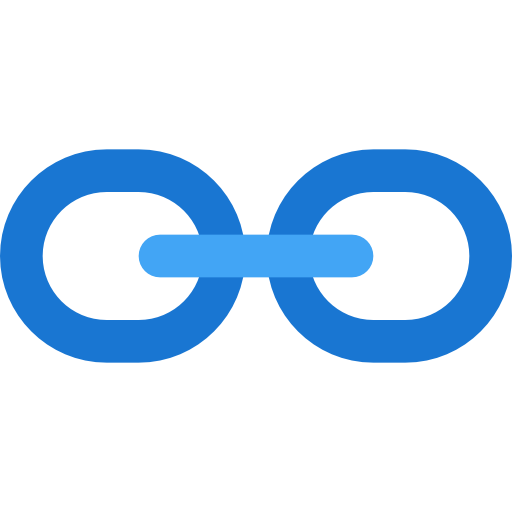 Documentation/x86/x86_64/mm.rst
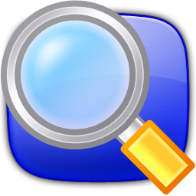 Kernel code + modules
512 MB + 1520 MB
0.5 TB
Per-CPU area
The memory map is not drawn to scale and many regions have not been shown.
There are holes between regions. If any of the holes are written to, it is a fault. 
The direct-mapped zone can be used to access the physical memory directly (albeit by subtracting an offset)
The kernel text (code) starts at physical address 0
Memory-mapped I/O
12.5 PB
Direct mapped region
32 PB
Holes
User space
64 PB
(c) Smruti R. Sarangi, 2023
24
Let us start from mm_struct
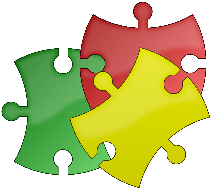 struct mm_struct {
      ….
      pgd_t *pgd;
      …
};
Pointer to the page table. The CR3 register is set to this value. Type: u64
PMD
22-30
PTE
13-21
Page
1-12
PGD
57-49
PUD
31-39
P4D
40-48
CR3 register points to the PGD of the current process
(c) Smruti R. Sarangi, 2023
25
Explanation
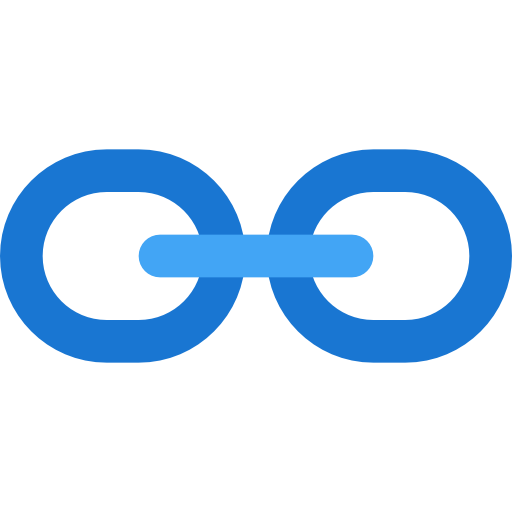 /arch/x86/include/asm/pgtable_types.h
57-bit virtual address
5-Level Page Tables
128 PB VA space
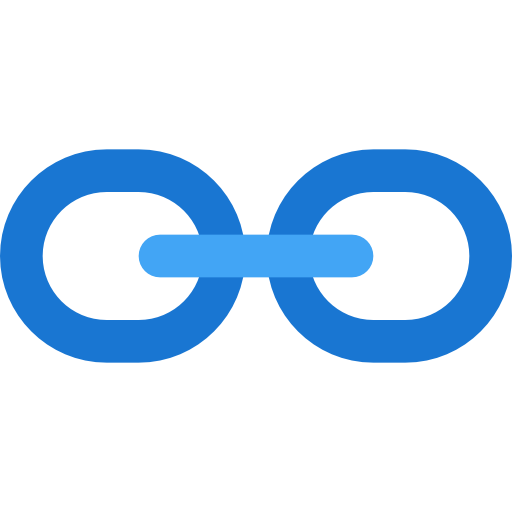 /include/uapi/asm-
generic/mman-common.h
The variable pgprot_t contains the protection bits
(c) Smruti R. Sarangi, 2023
26
The follow_pte function
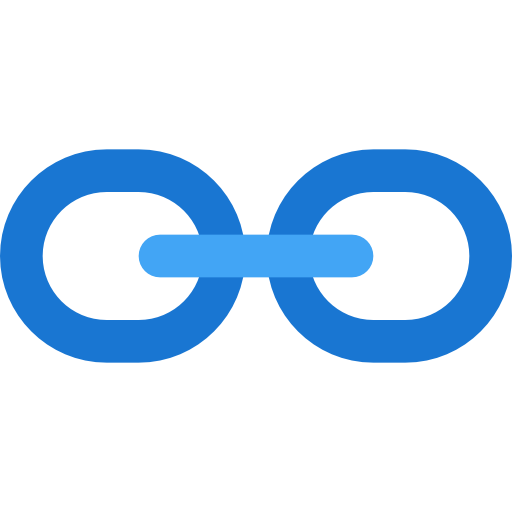 /mm/memory.c
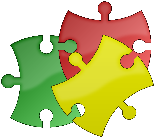 Key function used to traverse the page table
int follow_pte(struct mm_struct *mm, unsigned long address,
           pte_t **ptepp, spinlock_t **ptlp) {    
    pgd_t *pgd;
    p4d_t *p4d;
    pud_t *pud;
    pmd_t *pmd;
    pte_t *ptep;
    pgd = pgd_offset(mm, address);
    p4d = p4d_offset(pgd, address);
    pud = pud_offset(p4d, address);
    pmd = pmd_offset(pud, address);
    ptep = pte_offset_map_lock(mm, pmd, address, ptlp);

    *ptepp = ptep;
    return 0;
}
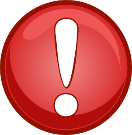 This code does not show the cases where an entry does not exist.
Walk the page table
Set the return value. Keep the page locked.
(c) Smruti R. Sarangi, 2023
27
Accessing any given level (let’s say PMD)
// /include/linux/pgtable.h
pmd_t *pmd_offset(pud_t *pud, unsigned long address) {
    return pud_pgtable(*pud) + pmd_index(address);
}
unsigned long pmd_index(unsigned long address) {
    return (address >> PMD_SHIFT) & (PTRS_PER_PMD - 1);
}
/* arch/x86/include/asm/pgtable.h */
pmd_t *pud_pgtable(pud_t pud) {
	return (pmd_t *)__va(pud_val(pud) & pud_pfn_mask(pud));
}

/* arch/x86/include/asm/page.h */
#define __va(x) ((void *)((unsigned long)(x)+PAGE_OFFSET))
Starting address of the kernel region
(c) Smruti R. Sarangi, 2023
28
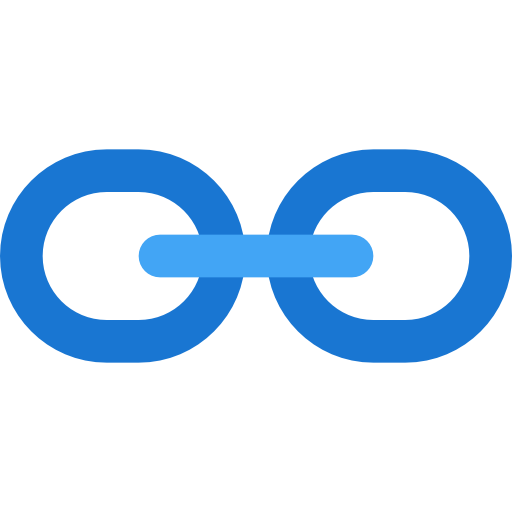 /include/linux/mm_types.h
Structure of a PTE entry
Protection bits
Frame number (52 bits, maximum)
Some other important data structures that are a part of the memory subsystem
page  Data structure for every physical page (frame) in main memory. The aim is to record (to some extent) who is using the page and what for. 
folio  Represents a contiguous set of bytes (physically and virtually). Its size is a power of two and is ≥ the page size.
(c) Smruti R. Sarangi, 2023
29
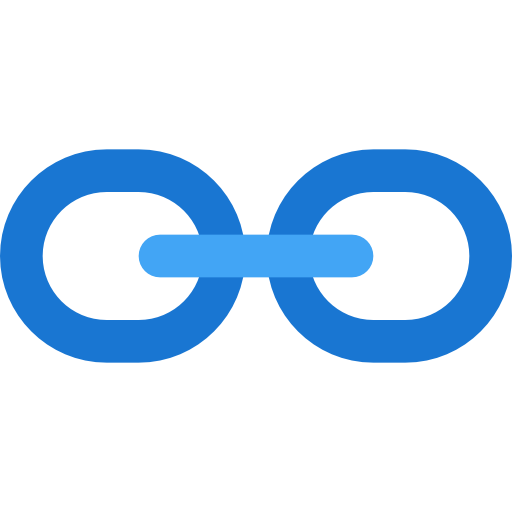 /include/linux/mm_types.h
struct page
flags
One large union (20/40 bytes): it can store a bunch of things. Choices:
Pointer to the address space (I/O device whose pages are mapped)
Pointer to a pool of pages
Page map (mapped from a dedicated device or DMA pages)
Reference count
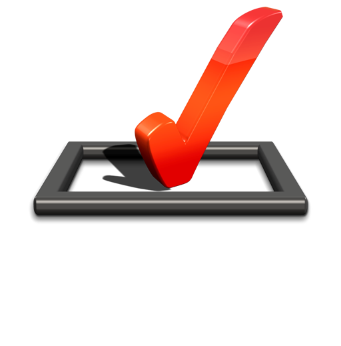 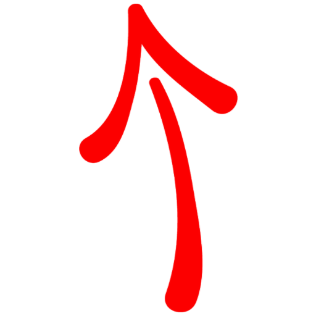 This is a classic example of a data structure that has a very flexible structure: it can store anything (depending upon the end user).
(c) Smruti R. Sarangi, 2023
30
https://lwn.net/Articles/893512/
struct folio
https://lwn.net/Articles/849538/
Definition: A compound page is an aggregate of two or more contiguous pages
A folio primarily points to a compound page.
It is primarily needed to manage millions of pages in large memories
It points to the first page in a compound page 
It is very useful for memory mapped I/O (I/O devices and files)
It is naturally aligned towards read prefetching and sequential writes
Writes and modification bits can be maintained at the folio level
Easier to maintain LRU-based replacement lists
(c) Smruti R. Sarangi, 2023
31
Folio of pages
A folio acts like a single page
It has its permission bits and copy-on-write state
Whenever a page needs to be migrated, swapped out, or replicated (because COW)
If a page is a part of a folio, then the entire operation happens on the folio
Notion of huge pages
We can have pages with size 2 MB and 1 GB
Some server processors support huge pages. This requires changes to addressing or multiple entries are created in the TLB (one for each page). The latter solution is very expensive. Naturally align with folios.
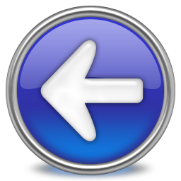 (c) Smruti R. Sarangi, 2023
32
pte  pfn  page
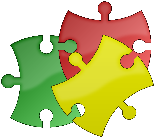 #define pte_pfn(x) phys_to_pfn(x.pte)
#define phys_to_pfn(p) ((p) >> PAGE_SHIFT)
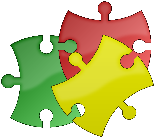 #define __pfn_to_page(pfn)              \
({  unsigned long __pfn = (pfn);            \
    struct mem_section *__sec = __pfn_to_section(__pfn);    \
    __section_mem_map_addr(__sec) + __pfn;      \
})
The contents of the pte (page table entry) contain the physical frame number and other protection information
pfn is just the physical page number that is obtained by shifting the pte by PAGE_SHIFT (=12)
struct page corresponds to a physical frame. Physical pages are organized into different sections. Each section points to a memory map (an array of page structures).
(c) Smruti R. Sarangi, 2023
33
TLB
(c) Smruti R. Sarangi, 2023
34
TLB
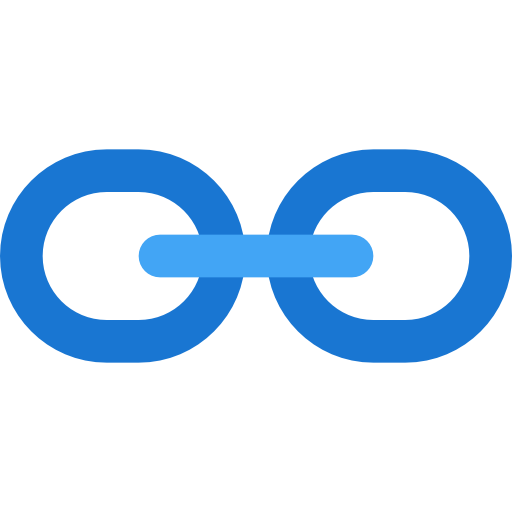 /arch/x86/mm/tlb.c
It is important to manage the TLB well. 
More than 99% of the requests are satisfied by the TLB. 
A TLB miss is quite expensive. It involves a costly page table walk.
In x86 machines
By default, it is a 4 to 16-way set associative cache
Some processors allow the user to configure the associativity
Some processors can also have a 2-level TLB or a separate data TLB and i-TLB
Each entry of the TLB (corresponding to a virtual page number) contains a pointer to a physical page number, and has other protection bits (+ other data)
Flushing the TLB
Just modifying the CR3 register flushes the TLB
Some entries can still be retained (not flushed) if the G (global) bit is set
The invlpg instruction can flush the entire TLB, or a specific page, or the pages belong to a process. How ???
(c) Smruti R. Sarangi, 2023
35
Notion of the ASID (PCID)
A context switch is heavy on the TLB
The new process suffers from plenty of TLB misses
The same is true when the old process runs on the core again
If we can store the pid along with every TLB entry, our job is done
Then two processes can run on the same core (one after the other) without flushing the TLB.
Let us call this additional annotate the ASID (address space ID), Intel calls it PCID  Processor-Context ID
Problem:
A pid is an OS-specific concept, whereas the ASIC/PCID is a hardware concept. How to reconcile both?
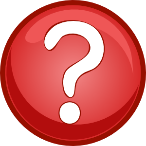 (c) Smruti R. Sarangi, 2023
36
Let the Hardware Win
Maintain a small per-CPU array of PCIDs
Cache the last few mm (memory maps) for tasks that executed on the CPU
The PCID bits are set to [1, TLB_NR_DYN_ASIDS]
TLB_NR_DYN_ASIDS = 6 [default value] (/include/asm/tlbflush.h)
The PCID is the first 12 bits of the CR3 register 
Each TLB entry also contains the associated PCID
It is matched with the current PCID 
The INVPCID instruction can be used to invalidate all the TLB entries that corresponds to a single PCID
(c) Smruti R. Sarangi, 2023
37
Lazy TLB Mode
https://notes.shichao.io/utlk/ch2/
Assume several CPUs share a page table 
One of them runs a call that invalidates an entry 
This is invalidated for the full process
All the TLBs need to be flushed
Let’s say that one of the CPUs is running a kernel thread
It need not invalidate the entry immediately 
It can set the CPU to “lazy TLB mode”
Note: The kernel threads don’t have separate page tables. It is a common one that is appended with user mode page tables (one large user + kernel page table)
(c) Smruti R. Sarangi, 2023
38
Lazy TLB Mode
Three cases
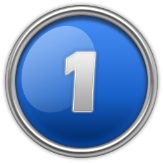 The kernel tries to access the invalidated page. This will happen only via fixed entry points. This cannot happen in an uncoordinated fashion. Appropriate checks can be carried out and exceptions can be thrown.
The kernel switches to another user process. In this case, all the TLB entries of the original process are flushed out. 
The kernel switches back to the same user process. Just finish the work of invalidating all the entries that were deferred.
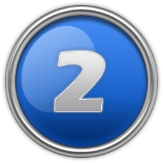 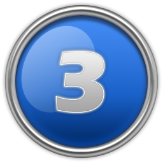 (c) Smruti R. Sarangi, 2023
39
Partitioning Physical Memory
(c) Smruti R. Sarangi, 2023
40
NUMA Machine
Node
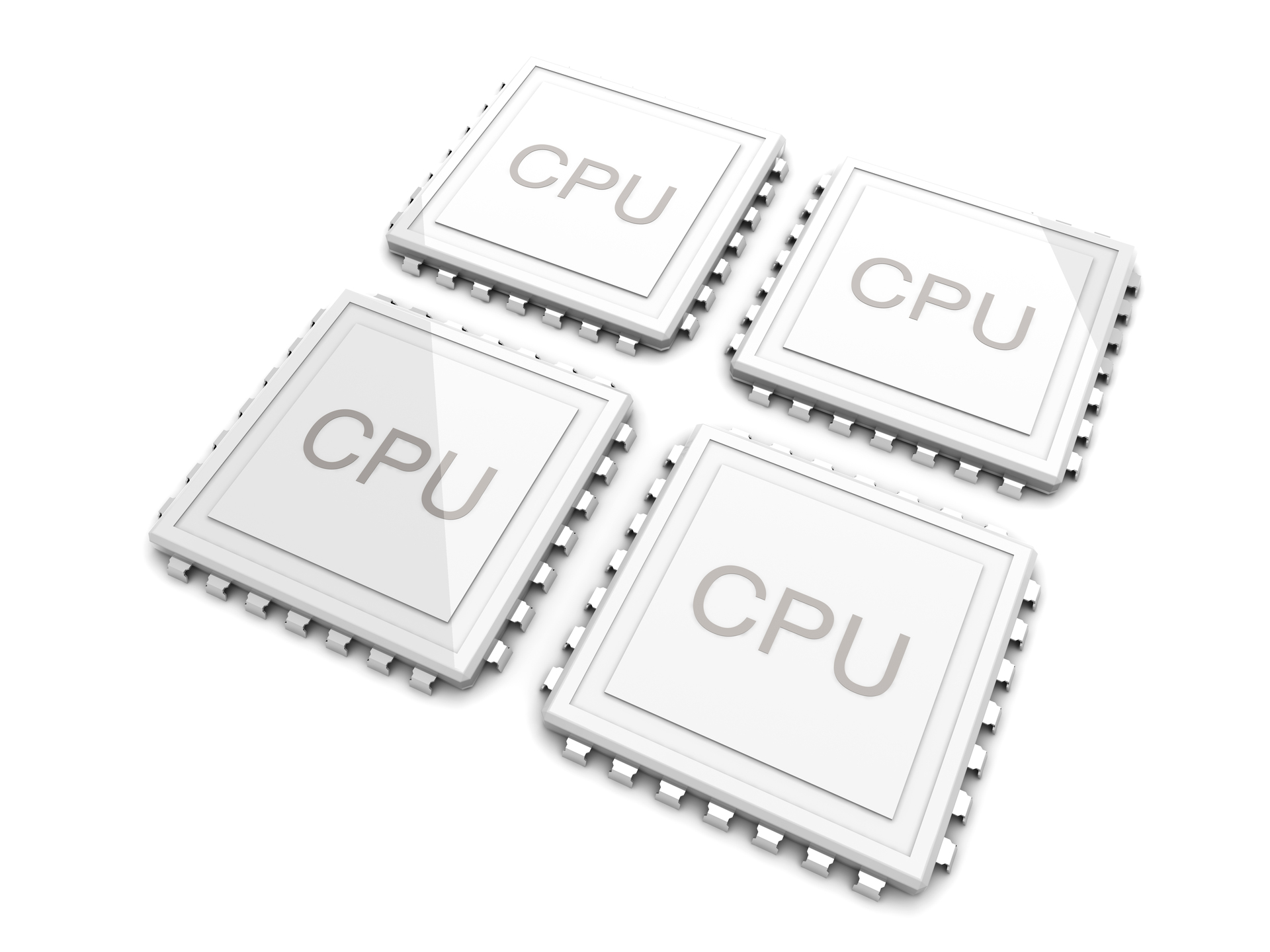 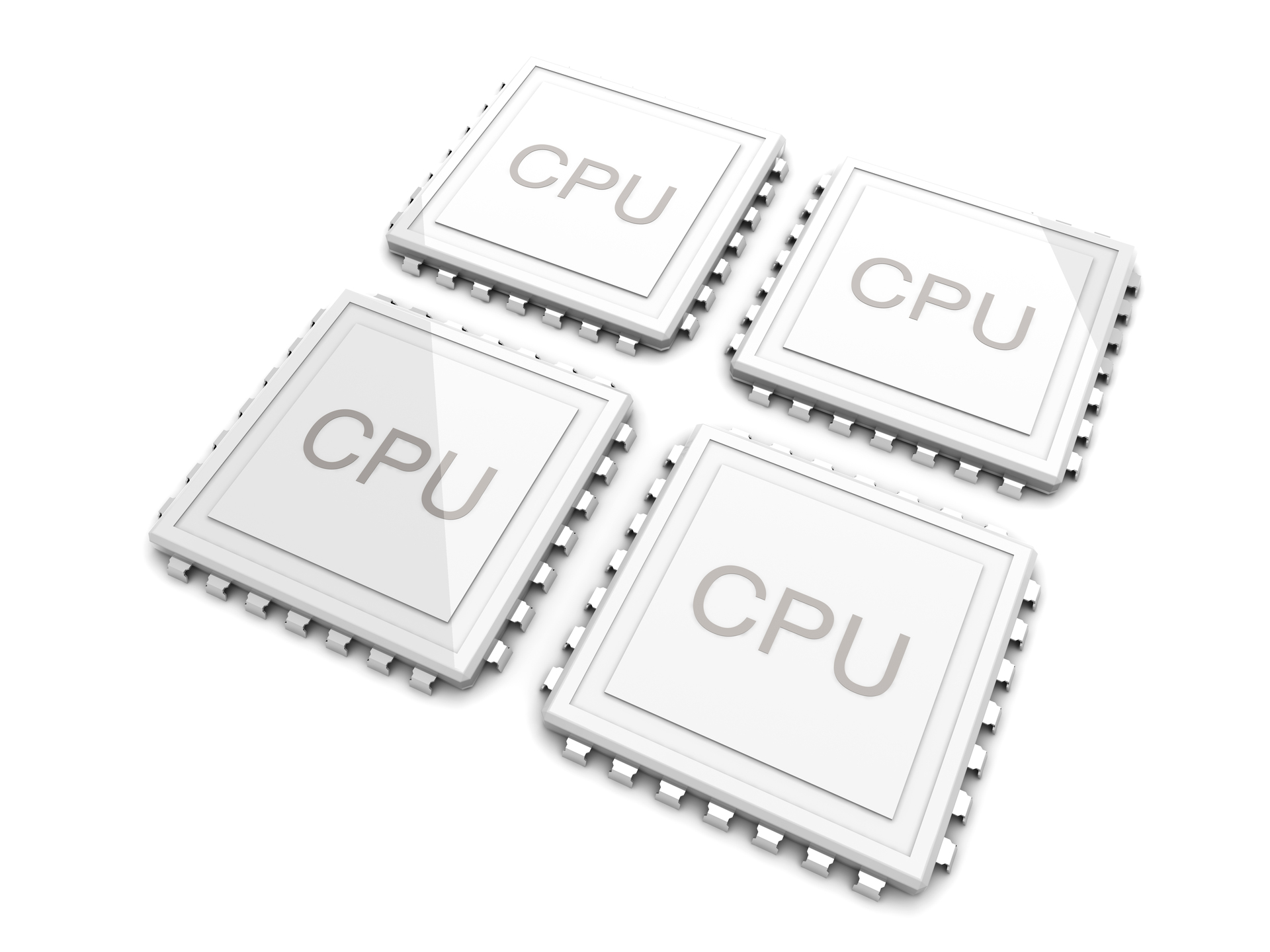 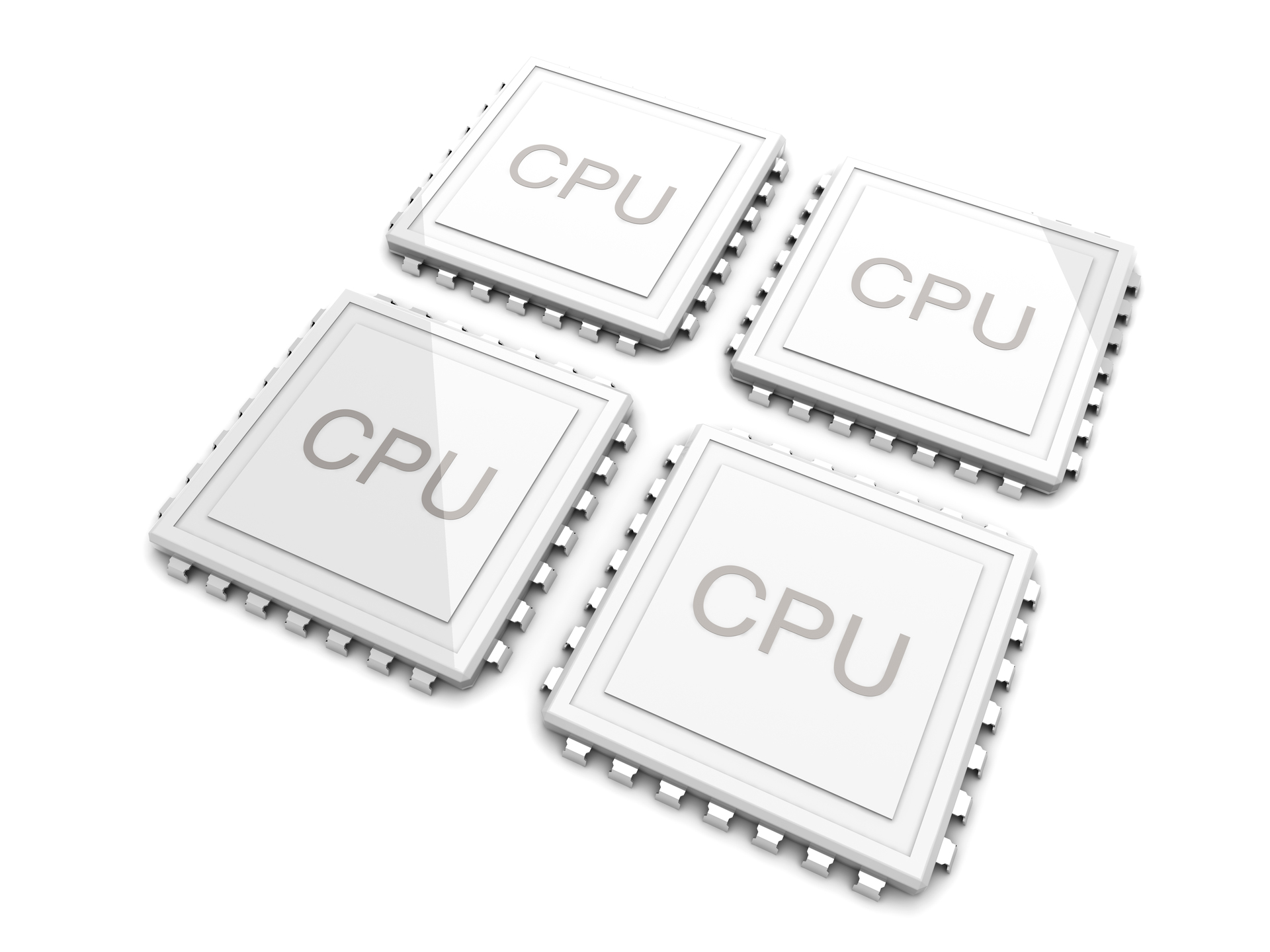 Shared interconnect
CPUs have some amount of local memory, which is much faster
They are also organized into clusters. 
A CPU can access all memory: intra-cluster and inter-cluster
Accesses to intra-cluster memory is much faster.
This is a non-uniform memory access machine (NUMA machine)
Each cluster is known as a node
(c) Smruti R. Sarangi, 2023
41
Is all physical memory in a node the same?
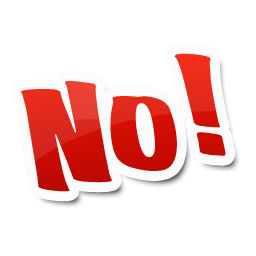 https://lwn.net/Articles/789304/
Partition the physical memory space (in a node) into zones
Treat the frames (physical pages) in each zone differently.
The zones may themselves be stored on different devices.
I/O Devices may need a dedicated region (assign a zone)
Zone
one-to-one
PFN
struct page
There is a mem_map for each section that stores this mapping
mem_section
sections
(c) Smruti R. Sarangi, 2023
42
Physical Memory Zones in Linux
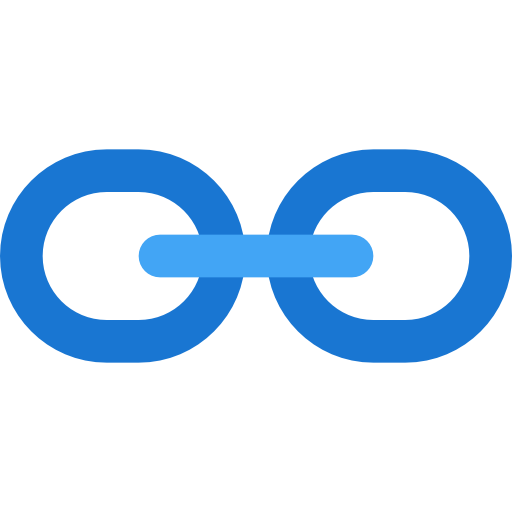 /include/linux/mmzone.h
enum zone_type {
    ZONE_DMA,
    ZONE_NORMAL,
#ifdef CONFIG_HIGHMEM
    ZONE_HIGHMEM,
#endif
    ZONE_MOVABLE,
#ifdef CONFIG_ZONE_DEVICE
    ZONE_DEVICE,
#endif
    __MAX_NR_ZONES
};
Physical pages that are accessible only by the DMA controller
Normal frames
Useful in systems where the physical memory exceeds the size of max virtual memory.
It is assumed that the corresponding memory device may be removed at any point of time and possibly re-inserted later.
These frames are stored in novel memory devices like NVM devices.
(c) Smruti R. Sarangi, 2023
43
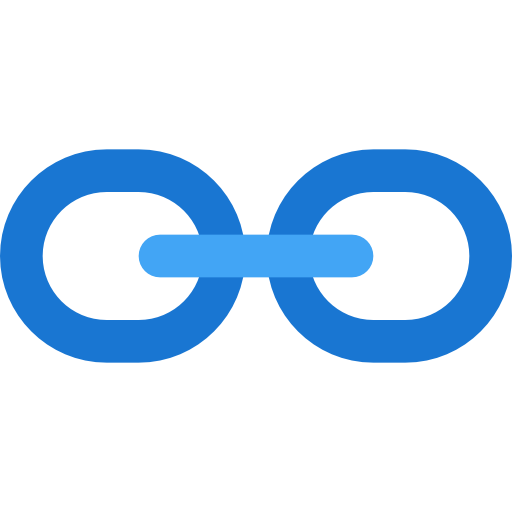 /include/linux/mmzone.h
struct zone
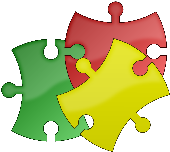 struct zone {
    int node;
    struct pglist_data  *zone_pgdat;
    unsigned long       zone_start_pfn;
    atomic_long_t       managed_pages;
    unsigned long       spanned_pages;
    unsigned long       present_pages;
    const char          *name;
    struct free_area    free_area[MAX_ORDER];
}
Pointer to the pglist_data structure: details of the NUMA node
zone_end_pfn = zone_start_pfn + spanned_pages- 1
Name of the zone
Free areas in a zone (physical memory)
(c) Smruti R. Sarangi, 2023
44
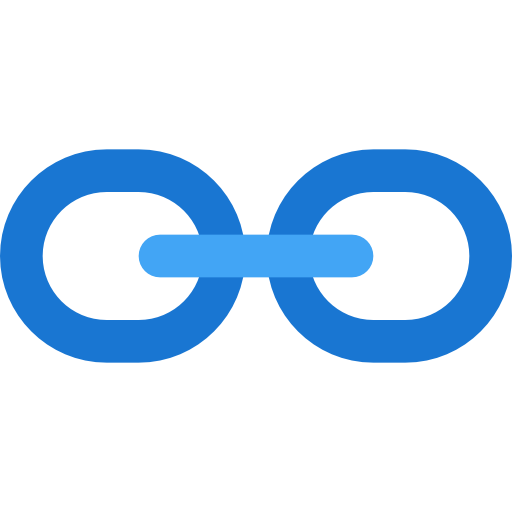 /include/linux/mmzone.h
Data Structure to Manage the Memory in a Zone
Ordering of zones
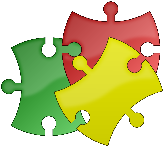 typedef struct pglist_data {
    struct zone node_zones[MAX_NR_ZONES];
    struct zonelist node_zonelists[MAX_ZONELISTS];
    int nr_zones; 
    unsigned long node_present_pages; 
    unsigned long node_spanned_pages; 
    int node_id;
    struct task_struct    *kswapd; 
    struct lruvec         __lruvec;
} pg_data_t;
Zones organized hierarchically
Number of pages owned by NUMA node_id
Page swapping daemon
Maintains LRU state information
(c) Smruti R. Sarangi, 2023
45
Outline of this Chapter
(c) Smruti R. Sarangi, 2023
46
Required Background
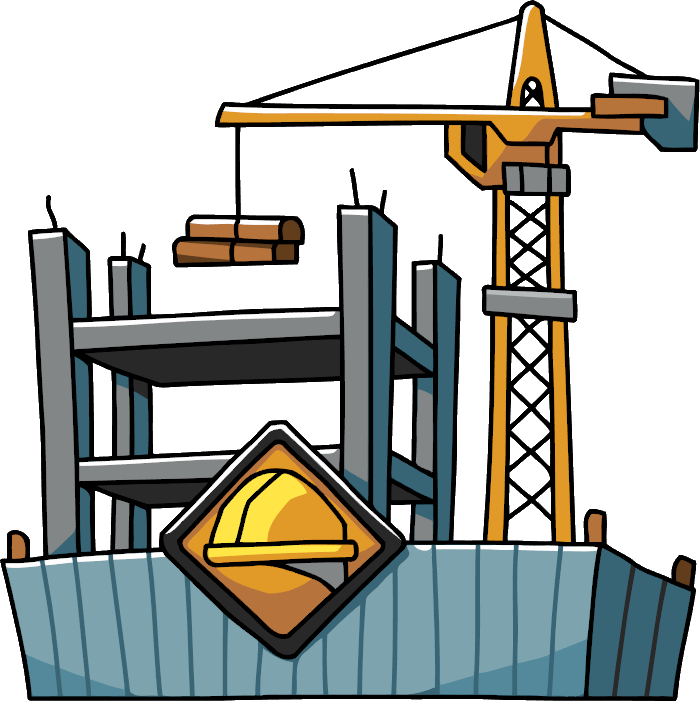 (c) Smruti R. Sarangi, 2023
47
Background
Inserting a Key in a Bloom Filter
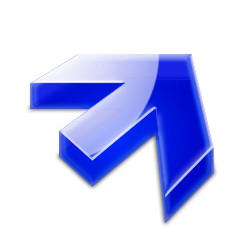 A data structure that answers if an element is a member of a set (probabilistically)
Map a key to k different bit positions using k hash functions
Key
Hash function
Set to 1
H2
H4
H1
H3
1
1
1
1
Array of m bits
Initially all the bits are 0
(c) Smruti R. Sarangi, 2023
48
Background
Checking for Set Membership in a Bloom Filter
Given a key compute the k different hash values (bit positions)
Check that each bit position stores a 1. If at least one bit position stores a 0, then the key is not present.
Elements cannot be deleted unless we store a count at each bit position
We need to periodically reset the Bloom Filter
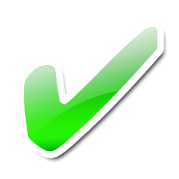 False positives are allowed
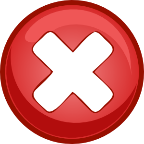 No false negatives
(c) Smruti R. Sarangi, 2023
49
Background
The PI Controller
A refault is a page fault for a page that was evicted (replaced) in the past.
P
αErr(t)
I
Err(t)
SP
Σ
Σ
System
PV(t)
Both should be the same (target)
(c) Smruti R. Sarangi, 2023
50
Background
Error Term
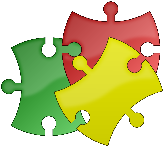 err =      (pv->refaulted < 64 )||
           pv->refaulted /pv->total * swappiness <=
           (sp->refaulted + 1) / (sp->total + 64)* (200 – swappiness)
err = 1 if 
Too few pages have refaulted (< 64)
The refault rate (refaulted/total) is lower than the set point (subject to the swappiness)
The swappiness is close to 0 (low)
(c) Smruti R. Sarangi, 2023
51
Background
Reverse Mapping (called from shrink_folio_list)
Reverse map (rmap)
List of PTEs
struct page
While freeing a page (or folio), we need to consider the possibility of it being mapped to multiple address spaces (across processes)
We would thus need to create a reverse map (rmap)
Map a struct page (or folio) to PTEs across processes
Swapping out a folio requires a rmap walk
Each PTE entry needs to be processed 
The idea is to efficiently associate a list of vma regions with each PTE
(c) Smruti R. Sarangi, 2023
52
Background
Reverse Mapping – II
A stub that pages point to
mapping field
anon_vma
struct page
mapping field
Per-process VM region
struct page
anon_vma_chain
vma
Key data structure that links the vmas of multiple processes that all point to the same set of physical pages
pages in the same vma
(c) Smruti R. Sarangi, 2023
53
Background
Multi-process View
Child process 1
Parent process
page
page
page
anon_vma
anon_vma
anon_vma
vma
vma
vma
page
page
page
anon_vma_chain
anon_vma_chain
anon_vma_chain
anon_vma_chain
COW pages
Child process 2
anon_vma_chain
non-COW pages
(c) Smruti R. Sarangi, 2023
54
Background
anon_vma_fork in mm/rmap.c
Justification of the complex structure 
The rest of the code relies on this structure
vma
anon_vma_chain
anon_vma
What is the need for the extra anon_vma_chain associated with a child process?
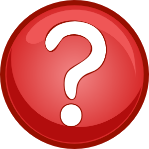 An anon_vma_chain is associated with a single anon_vma
We need one to point to the parent process’s pages (via the corresponding anon_vma) that are also mapped to the child (COW pages). This is the job of the extra anon_vma_chain. 
The other one is needed for child pages in a vma to point to. These pages exclusively belong to the child.
(c) Smruti R. Sarangi, 2023
55
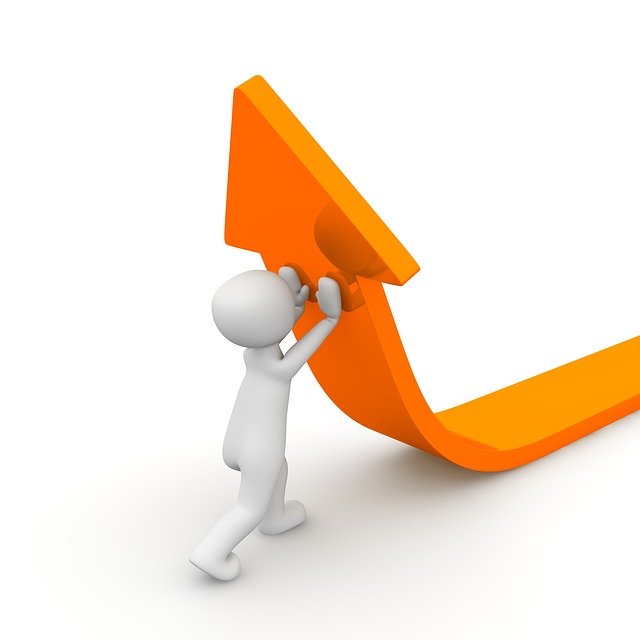 Go forward
(c) Smruti R. Sarangi, 2023
56
Page Replacement
https://elixir.bootlin.com/linux/latest/source/Documentation/mm/multigen_lru.rst
New MG-LRU page replacement algorithm
Objectives of a page replacement algorithm.
(c) Smruti R. Sarangi, 2023
57
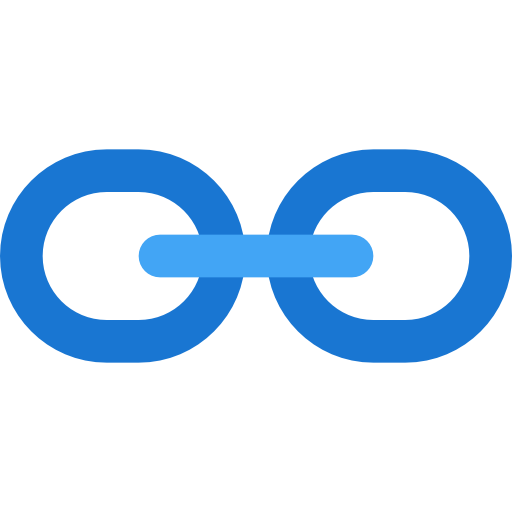 /include/linux/mmzone.h
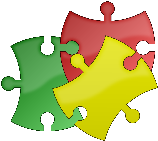 struct lruvec {
    struct pglist_data *pgdat;
    unsigned long refaults [ANON_AND_FILE];
    struct lru_gen_struct       lrugen;
    struct lru_gen_mm_state     mm_state;
};
Number of refaults
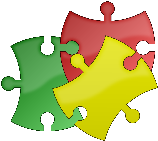 age at least min_ttl ms after min_seq is created
struct lru_gen_struct {
    unsigned long max_seq;
    unsigned long min_seq[ANON_AND_FILE];
    unsigned long timestamps[MAX_NR_GENS];
    struct list_head             lists[MAX_NR_GENS][ANON_AND_FILE][MAX_NR_ZONES];
};
Latest
Oldest: separate for anon and file types
(c) Smruti R. Sarangi, 2023
58
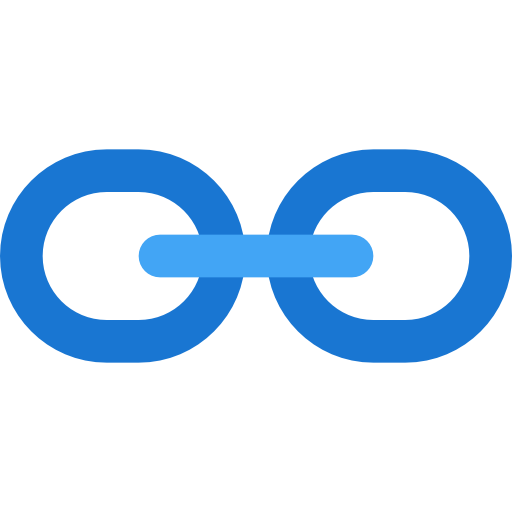 /include/linux/mmzone.h
lru_gen_mm_state
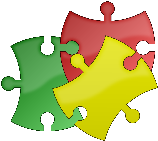 struct lru_gen_mm_state {
    unsigned long seq;
    struct list_head *head;
    struct list_head *tail;
    unsigned long *filters[NR_BLOOM_FILTERS];
    int nr_walkers;
};
Current sequence number
tail has finished. continue at head
list of Bloom filters
#page walkers
Array of mm_struct
objects
mm
mm
mm
mm
(c) Smruti R. Sarangi, 2023
59
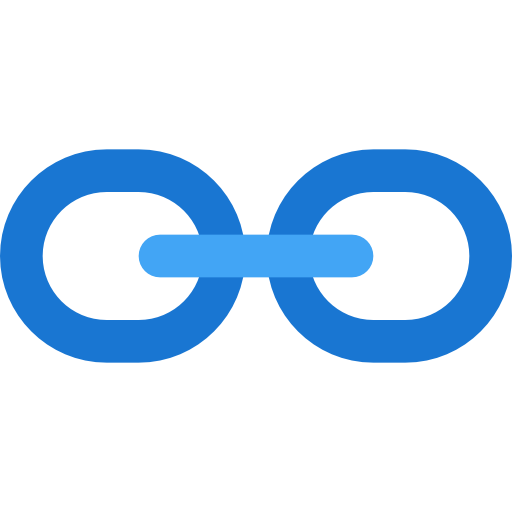 /mm/vmscan.c
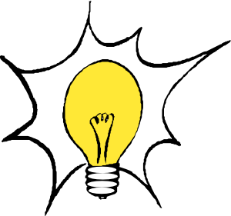 The basic idea of compressing the memory footprint
Iterate through the list of zones
Shrink each zone
https://lwn.net/Articles/419713/
Multi-Gen LRU Algorithm
A group of pages is associated with a generation.
The generation indicates recency of access.
Take the priority of pages into account. Prefer unmapped and clean pages.
Evict pages in the oldest generation (min gen) and also take the priority into account
(c) Smruti R. Sarangi, 2023
60
/arch/x86/include/asm/pgtable.h
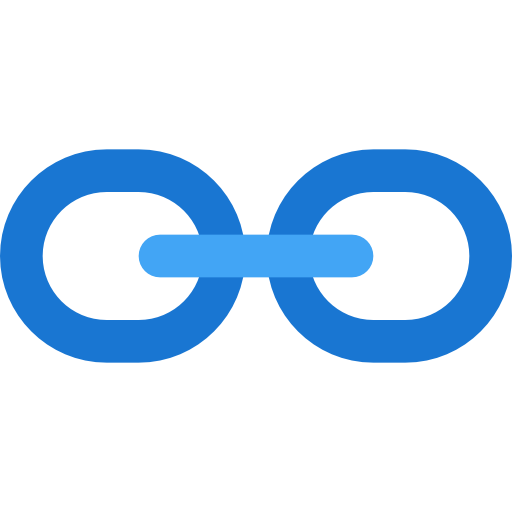 Tracking Accesses
Needed to maintain generations
pte_t pte_mkold(pte_t pte)
{
    return pte_clear_flags(pte, _PAGE_ACCESSED);
}
This function is called by a bunch of functions that walk the page table
The key idea is to clear the _PAGE_ACCESSED bit in the PTE entry
The next time that the HW accesses this page	
It can either raise a page fault
OR set the bit itself (directly)
A second scan of this memory region will indicate, which pages have been accessed.
Indicator of recency
(c) Smruti R. Sarangi, 2023
61
When do we age and subsequently evict?
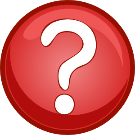 vmscan.c
(c) Smruti R. Sarangi, 2023
62
Should we run the Aging Algorithm?
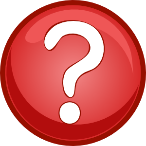 should_run_aging(...)
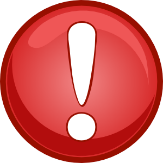 Youngest generation number: lrugen->maxseq  
Oldest generation number: lrugen->minseq[ANON] and lrugen->minseq[FILE]
When max_seq – min_seq + 1 <= MIN_NR_GENS, increment max_seq
Given that max_seq and min_seq increase monotonically, not incrementing the sequence of a folio automatically ages it
A sliding window of generations is maintained. It tracks [MIN_NR_GENS, MAX_NR_GENS] generations
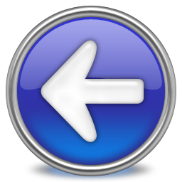 Triggered by a call to age the lruvec and reclaim pages
(c) Smruti R. Sarangi, 2023
63
The Aging Process of Pages
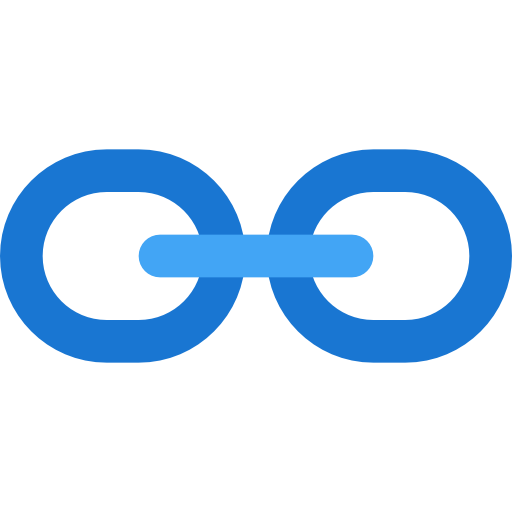 /mm/vmscan.c
Corner case
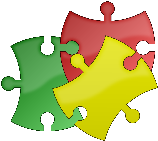 Too many young pages.
if (young * MIN_NR_GENS > total)
        return true;
if (old * (MIN_NR_GENS + 2) < total)
        return true;return false;
max_seq – min_seq == MIN_NR_GENS
Too few old pages.
Sliding window
maxseq
minseq
Note the definition
In this function, young page’s gen == max_seq
old page’s gen == min_seq
(c) Smruti R. Sarangi, 2023
64
The Aging Process Triggers walk_mm
(c) Smruti R. Sarangi, 2023
65
Eviction Algorithm
Overview
Typically in the page cache: SW cache for pages read from the disk
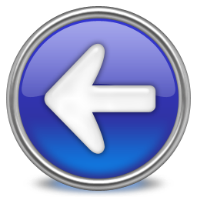 Evict the oldest generation
(c) Smruti R. Sarangi, 2023
66
Main function called from shrink_zones
evict_folios (lruvec, int swappiness, ....)
Hyperparameter, typical value: 60
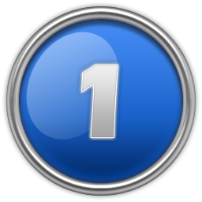 Identify the folios that can possibly be evicted.
scanned = isolate_folios (lruvec, swappiness, ... )
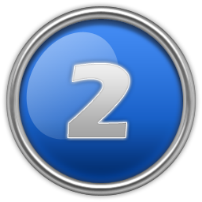 Try to remove the folios that have been identified. It is possible that a folio is mapped to multiple processes.
Reclaim pages by calling shrink_folio_list
Do additional bookkeeping and account for all corner cases.
(c) Smruti R. Sarangi, 2023
67
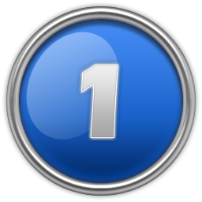 evict_folios  isolate_folios
/mm/vmscan.c
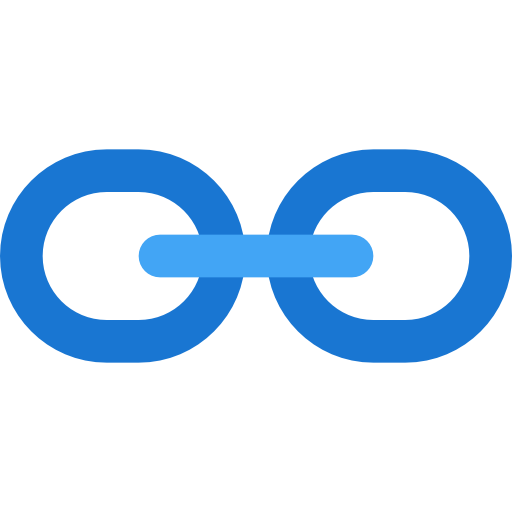 Find the type that should be evicted
type
ANON = 0, FILE = 1, ANON_AND_FILE = 2
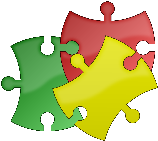 if (!swappiness)
        type = LRU_GEN_FILE;
    else if (min_seq[LRU_GEN_ANON] < min_seq[LRU_GEN_FILE])
        type = LRU_GEN_ANON;
    else if (swappiness == 1)
        type = LRU_GEN_FILE;
    else if (swappiness == 200)
        type = LRU_GEN_ANON;
    else
        type = get_type_to_scan(lruvec, swappiness, &tier);
Default if swappiness = 0
ANON is older
Choose FILE if swappiness = 1
Choose ANON if swappiness = 200
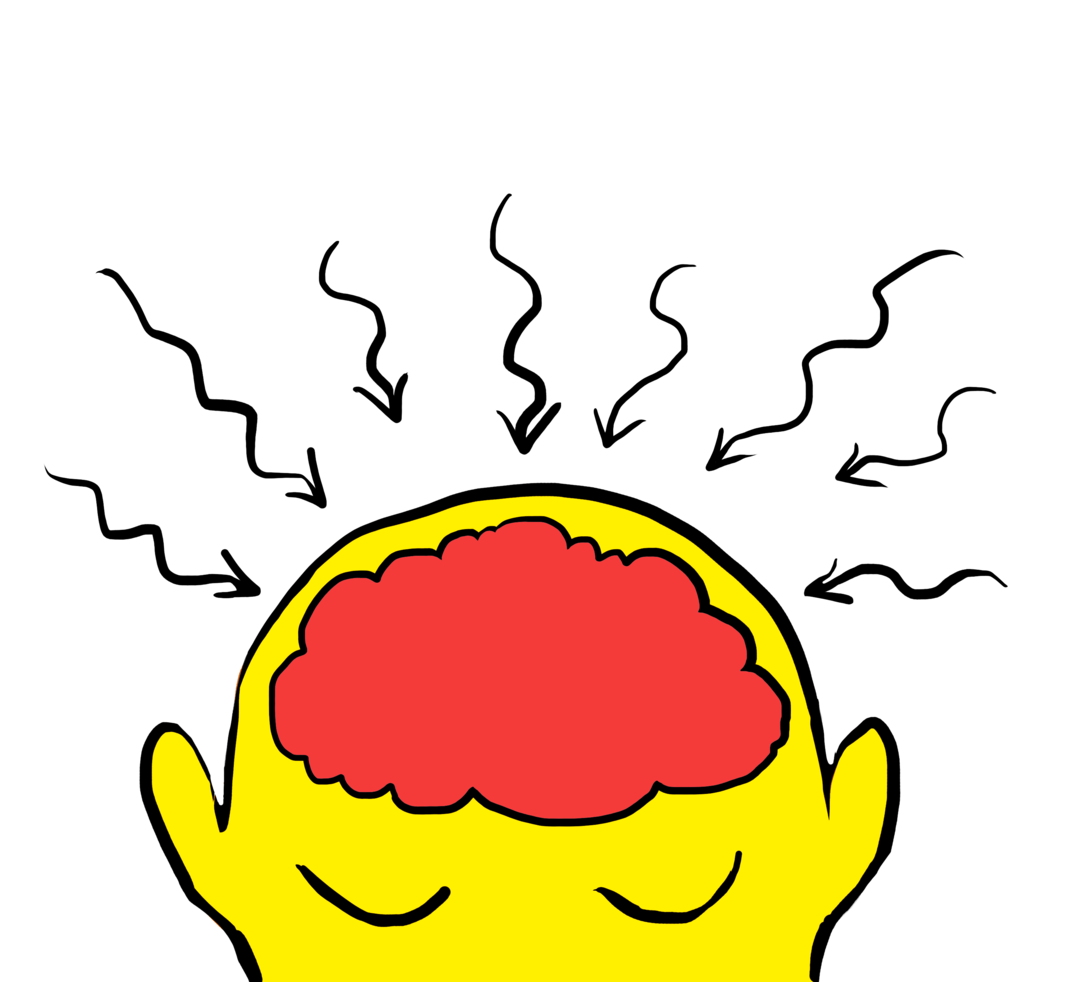 (c) Smruti R. Sarangi, 2023
68
get_type_to_scan (lruvec, swappiness, int *tier_idx)
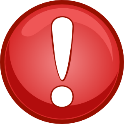 Choose the type that has the lower  normalized refault rate
Collect the number of total and refault accesses
Set point is ANON, tier = 0
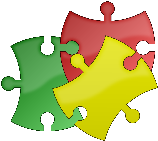 int gain[ANON_AND_FILE] = {swappiness, 200 - swappiness};

read_ctrl_pos(lruvec, LRU_GEN_ANON, 0, gain[LRU_GEN_ANON], &sp);
read_ctrl_pos(lruvec, LRU_GEN_FILE, 0, gain[LRU_GEN_FILE], &pv);
type = positive_ctrl_err(&sp, &pv);

return type;   /* If (Error = 1) return FILE else ANON */
PI cntrl
The process variable: refault rate of tier=0 for FILE
logic for comparing the normalized refault rate
(c) Smruti R. Sarangi, 2023
69
The rest of the isolate_folios function
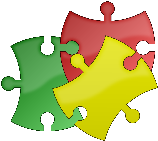 for (i = !swappiness; i < ANON_AND_FILE; i++) {        if(scanned = scan_folios(lruvec, type, list, …) break;
      /* reset the type*/	
	return scanned;
}
Check if there are evictable folios and return the number of such folios
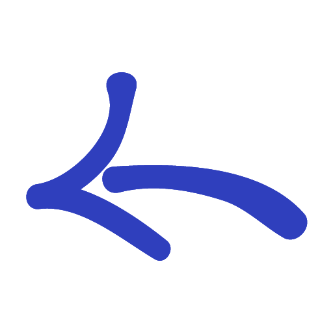 more about scan_folios
(c) Smruti R. Sarangi, 2023
70
evict_folios  isolate_folios  scan_folios
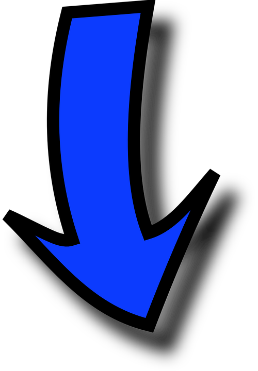 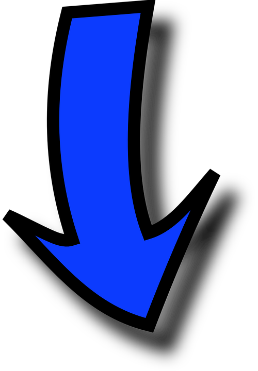 scanned
scanned
list
list
Iterate through the zones that need to be shrunk (order: descending)
Iterate through all the folios pointed to by  lrugen->lists[min_seq][type][zone]
Check that the folio can be evicted
If the folio is pinned, is being written back, was recently accessed, or there is a race condition, skip it
Return the number of pages that can possibly be evicted, and a list of folios
This is the variable scanned
list variable  list of possibly evictable folios
(c) Smruti R. Sarangi, 2023
71
More about scan_folios
Does some additional computation
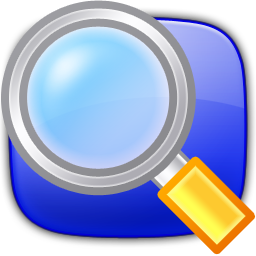 Increment the generations of folios in these tiers when they are scanned
tier at which the tier’s refault rate is higher
lower normalized refault rate
Type chosen for eviction (FILE/ANON)
tier 4
tier 1
tier 2
tier 3
tier 0
>
>
>
<
Other type
tier 4
tier 1
tier 2
tier 3
tier 0
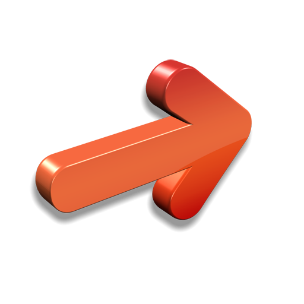 Even if the generation is min_seq, if the folio is in a higher tier, give it another chance by incrementing its generation
(c) Smruti R. Sarangi, 2023
72
evict_folios  shrink_folio_list
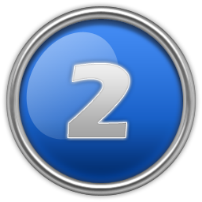 We have a list of folios that can possibly be evicted
Perform basic bookkeeping. Take the number of reclaimed pages into account.
Folios that are in the process of being written back may stall this process. Wait.
 Given a folio that needs to be evicted
Look around nearby addresses: lru_gen_look_around  
Mark a few old (clear the access bit)
Note down PMD entries that point to primarily young (recently accessed) pages (in the Bloom filter)
Split large folios into smaller folios (for performance reasons)
Free buffers, flush the corresponding entries from the TLB, write back
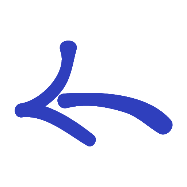 (c) Smruti R. Sarangi, 2023
73
lru_gen_look_around: main input vm_area
Consider the memory space that is mapped by one entry in the PMD
Further limit the size of the considered region to 64 pages
Iterate through all the pages
If it is an old page (not recently accessed) continue.
Get the folio associated with the page
Mark the page old (clear its access bit)
If the folio’s generation ≠ max_seq, record the page number in a bitmap
If the number of young pages is more than a certain threshold record the PMD number in the Bloom filter (makes page walking more efficient)
Set the folios of the pages (recorded in the bitmap) to the latest generation (max_seq) and do the rest of the bookkeeping.
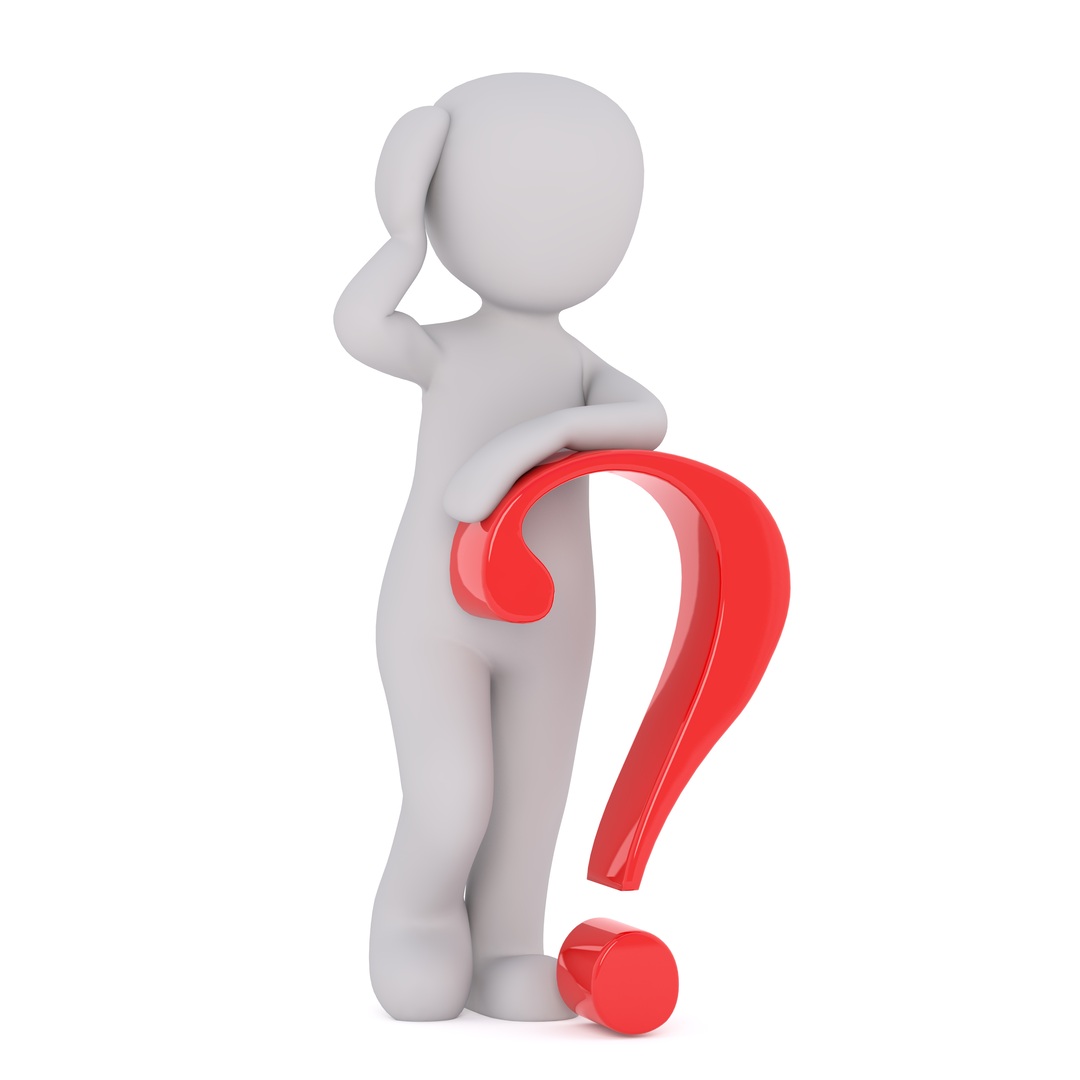 (c) Smruti R. Sarangi, 2023
74
How do we use the Bloom filter (subsequently)?
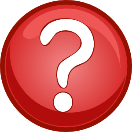 kswapd, sequential write commands, and page allocation modules try to age and evict pages. 
They call the function walk_mm() that walks the page table and marks young (accessed) entries as old (unaccessed), as well as updates the generation of young entries. 
Entries that are already old are skipped. 
While walking the PMD tables, test if the PMD address is in the Bloom filter. If it is not there, then the PMD range is most likely old and should be skipped. Improves performance.
(c) Smruti R. Sarangi, 2023
75
Miscellaneous Topics: Thrashing
There is a need to keep the working set in memory
Don’t evict a page that is less than N ms old in memory
N = 1000 is practically a good value for GUI-based applications
If the working set cannot be maintained in memory
The OOM killer (out-of-memory) comes into action and terminates applications
The behavior is configurable (hyperparameters)
MIN_NR_GENS
MAX_NR_GENS
swappiness
(c) Smruti R. Sarangi, 2023
76
Outline of this Chapter
(c) Smruti R. Sarangi, 2023
77
Buddy Allocation
To manage the physical memory, the buddy allocation technique is used in the kernel
It can provide physical memory chunks of arbitrary sizes to processes
It now has more relevance given the prevalence of folios
Total memory size
128 KB
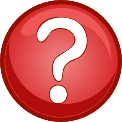 How do we allocate a 20 KB chunk?
(c) Smruti R. Sarangi, 2023
78
Allocation using the Buddy Allocator
After some time
128 KB
128 KB
64 KB
64 KB
64 KB
64 KB
32 KB
32 KB
32 KB
32 KB
Full
Allocated 20 KB
Allocate 20 KB
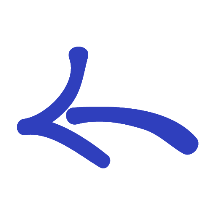 Now delete the 20 KB chunk
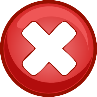 (c) Smruti R. Sarangi, 2023
79
Contd ….
128 KB
buddy
page
64 KB
64 KB
The size of each buddy chunk is a power of two
Adjacent free chunks (holes) can be merged 
Tries to minimize internal and external fragmentation
Can handle requests for both small and large regions
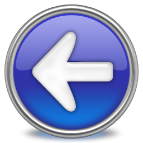 Create a data structure to effectively manage the buddy list
(c) Smruti R. Sarangi, 2023
80
Implementation of the Buddy System
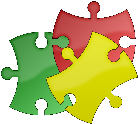 struct zone {
    ...
    struct free_area    free_area[MAX_ORDER];
    ...
}
struct free_area {
    struct list_head    free_list[MIGRATE_TYPES]; /* unmovable, movable, reclaimable, ...*/
    unsigned long       nr_free;  
};
free_area
list of type 0
zone
free_area
list of type 1
List of buddy pages
list of type 2
free_area
81
(c) Smruti R. Sarangi, 2023
Traverse the free_area in increasing order
/mm/page_alloc.c
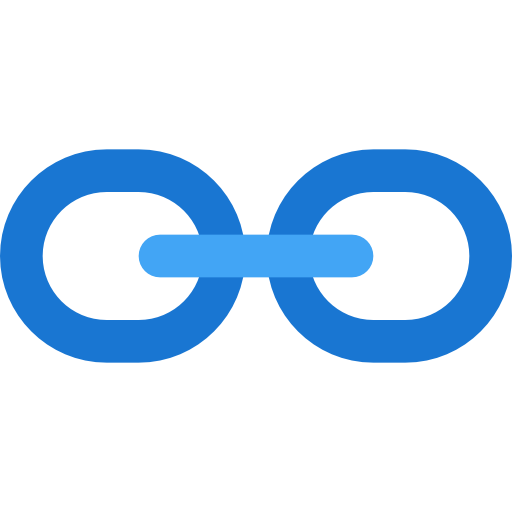 __rmqueue_smallest (…)
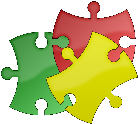 for (current_order = order; current_order < MAX_ORDER; ++current_order) {
        area = &(zone->free_area[current_order]);
        page = get_page_from_free_area(area, migratetype);
        if (!page)
            continue;
        del_page_from_free_list(page, zone, current_order);
        return page;
}
Traverse the list of free pages: order=0 to order = MAX_ORDER – 1
Pick the first free compound page (from the first list that is non-empty)
Delete the selected page from the corresponding free list
(c) Smruti R. Sarangi, 2023
82
Merging free Pages
/mm/page_alloc.c
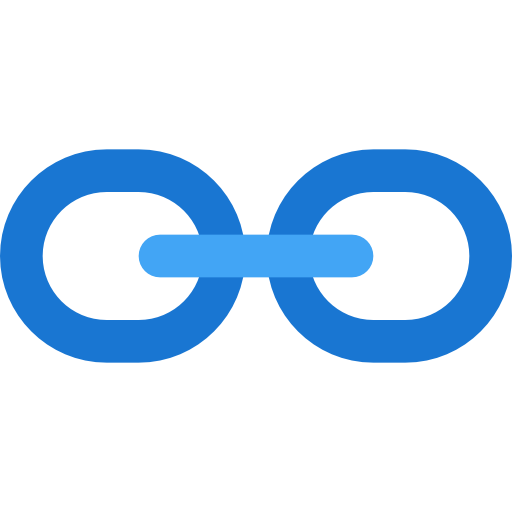 void __free_one_page(struct page *page, unsigned long pfn,
        struct zone *zone, unsigned int order, ...)
{
    while (order < MAX_ORDER - 1) {
        buddy = find_buddy_page_pfn(page, pfn, order, &buddy_pfn);
        del_page_from_free_list(buddy, zone, order);
        
        ....
        combined_pfn = buddy_pfn & pfn;
        page = page + (combined_pfn - pfn);
        pfn = combined_pfn;
        order++;
    }
    set_buddy_order(page, order);
    add_to_free_list(page, zone, order, migratetype);
}
buddy_pfn = pfn ^ (1 << order)
Not free any more
pfn of the parent
Details of combined_pfn
Set the order of the large combined_page and free it
(c) Smruti R. Sarangi, 2023
83
Dedicated object cache
Slab Allocator
The buddy system is for generic memory allocation
Most of the time objects of specific types are used. They have a fixed structure.
No reason to allocate and deallocate them.
Take up a large memory region and use it for dedicated object storage (of only one type)
For fast access, keep a cache of pre-initialized objects
Use and return  Similar to a pool of objects
Terms:
chunk
slab
cache
(c) Smruti R. Sarangi, 2023
84
The Kernel has Three Object Allocators
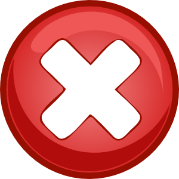 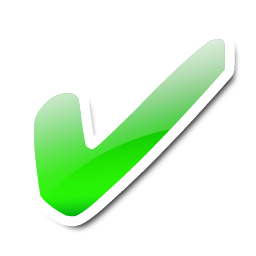 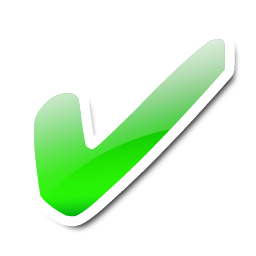 (c) Smruti R. Sarangi, 2023
85
Slab Allocator
per cpu
per cpu
One cache for an object type
slab
array_cache
kmem_cache
slab_cache
array_cache
freelist: array of free object indexes
ctor: object constructor function
entry[]  recently freed objects
s_mem
kmem_cache_node* node [NUMA_NODES]
object
full
full
object
partial
free
object
slab
slab
slab
slab
slab
slab
slab
slab
kmem_cache_node
slab
slab
slab
slab
memory_region
(c) Smruti R. Sarangi, 2023
86
Quick Explanation of the Slab Scheme
A dedicated region of the physical memory and the kernel’s virtual memory stores slabs
Every slab corresponds to a region of physical memory (set of contiguous physical pages)
The kmem_cache is the key data structure that maintains all the slabs for a given object type. The external world only interacts with the kmem_cache
It maintains a list of slabs in three different states: full, free, and partial
This list is specific to each NUMA node
It also holds a per-cpu cache of free objects that can quickly be allocated
There are few kmem_cache structures in the system for storing very frequently used objects that are not allocated and deallocated every time they are used
(c) Smruti R. Sarangi, 2023
87
Slub Allocator
per cpu
kmem_cache_cpu
kmem_cache
void ** freelist: pointer to free objects
kmem_cache_cpu *cpu_slab
slab
slab_cache
struct slab *slab
uint object_size
inuse: #objects
ctor: object constructor function
freelist: list of free objects
slab
kmem_cache_node * node [NUMA_NODES]
object usage counters
Return empty slabs to the memory system.
Forget about full slabs.
partial
kmem_cache_node
slab
slab
slab
(c) Smruti R. Sarangi, 2023
88
Quick Explanation of the Slub Allocator
Much simpler than the SLAB allocator (still uses the notion of slabs)
Here also, the kmem_cache is the key data structure that is visible to the external world
In a slab  Maintain a freelist (object pointers)
In the kmem_cache  Maintain an array of per-cpu slabs
One slab per CPU
Just maintain the list of partial slabs in a kmem_cache (a single list)
Basically means: forget about full and totally free slabs
free slabs are returned to the regular memory allocation system
When an object is freed in a full slab, add the full slab to the partial slab list
(c) Smruti R. Sarangi, 2023
89
Bibliography
Belady, Laszlo A., Robert A. Nelson, and Gerald S. Shedler. "An anomaly in space-time characteristics of certain programs running in a paging machine." Communications of the ACM 12.6 (1969): 349-353.
FIFO anomaly is unbounded, arXiv:1003.1336
(c) Smruti R. Sarangi, 2023
90
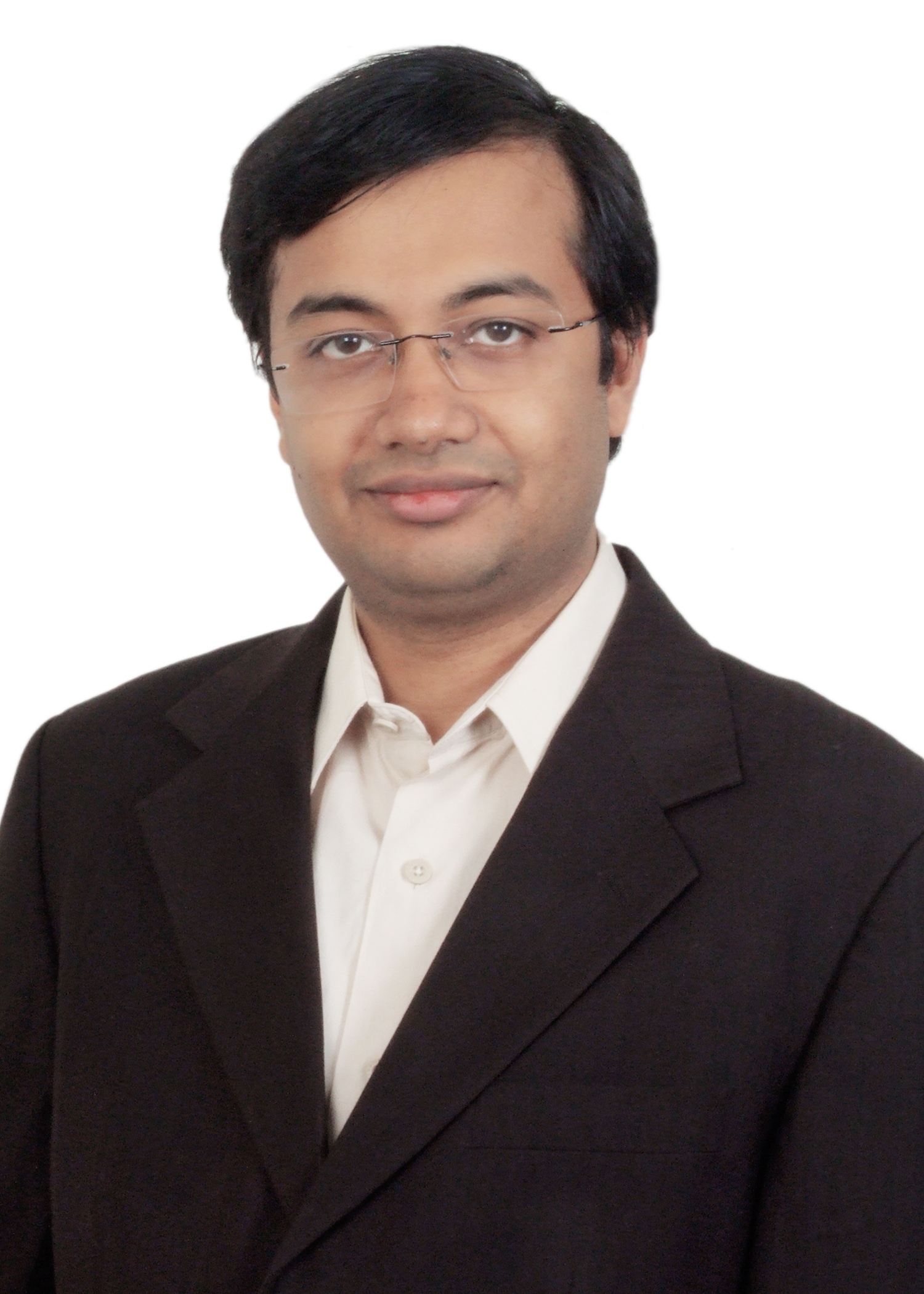 srsarangi@cse.iitd.ac.in
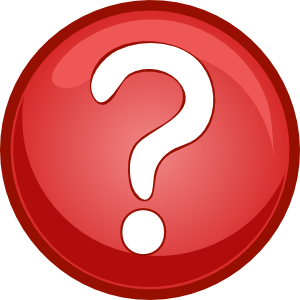 (c) Smruti R. Sarangi, 2023
91